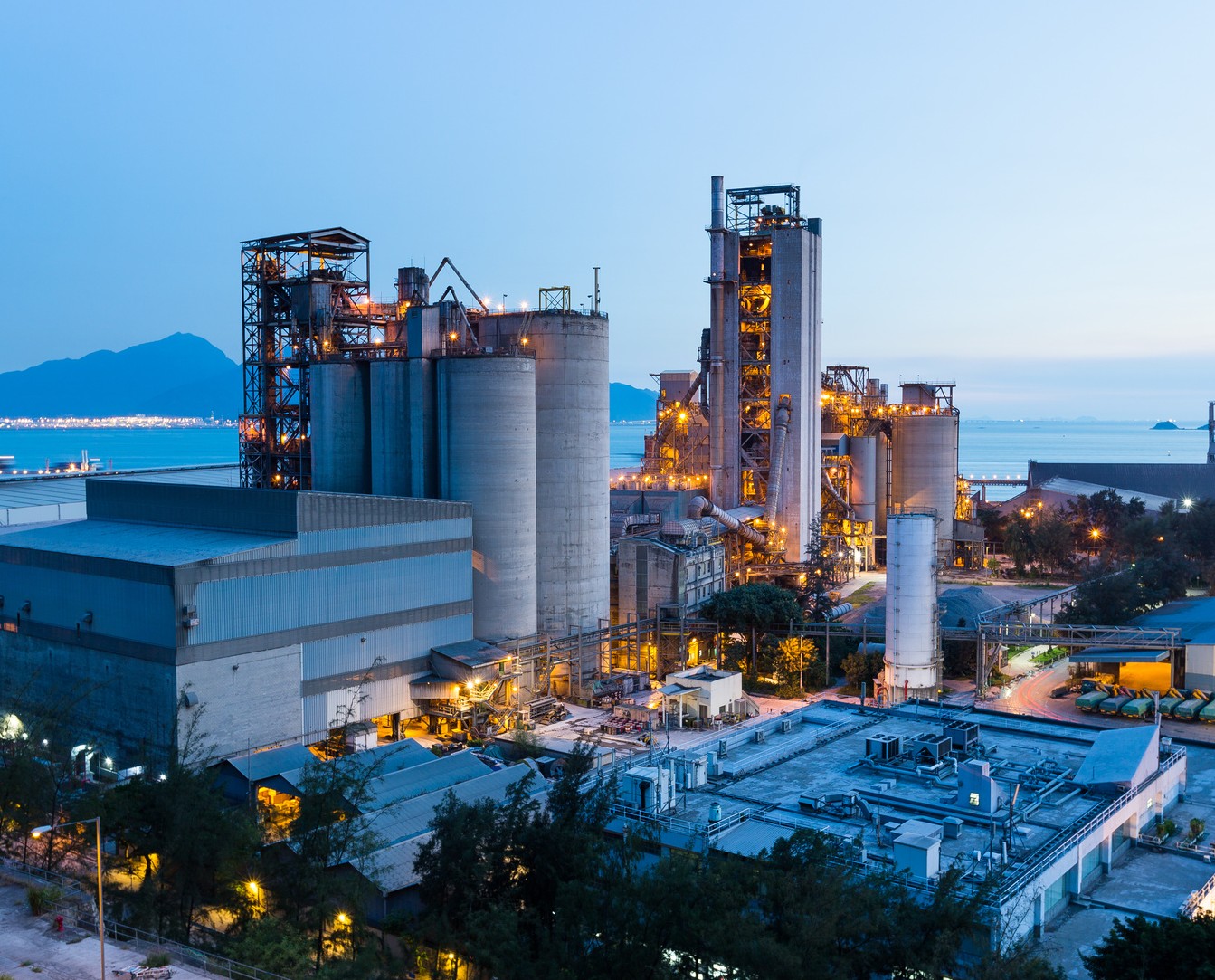 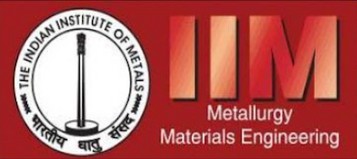 MET - INFO
An Inhouse Publication
For Private Circulation Only
THE INDIAN INSTITUTE OF METALS  DELHI CHAPTER
Jawahar Dhatu Bhawan
39, Tughlakabad Institutional Area, M B Road,  Near Batra Hospital, New Delhi - 110 062
Tel: 011 - 29955084
Email : iim.delhi@gmail.com
www.iim-delhi.com
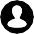 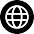 IIM DELHI CHAPTER NEWSLETTER  ISSUE N0. 51, OCT. 2023
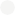 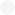 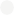 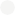 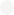 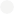 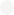 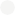 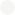 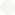 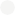 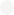 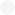 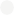 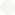 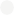 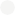 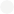 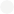 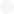 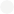 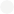 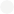 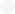 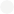 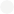 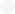 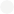 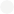 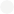 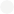 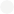 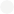 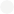 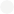 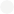 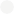 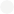 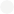 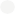 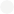 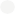 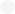 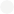 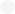 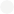 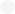 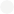 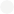 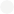 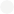 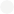 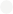 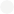 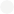 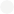 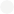 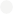 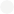 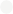 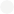 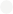 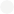 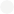 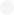 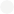 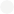 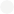 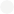 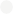 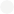 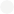 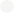 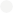 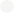 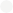 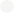 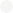 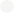 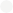 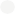 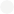 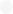 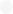 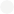 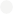 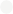 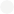 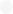 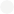 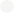 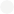 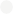 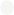 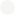 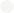 CONTENTS
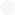 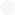 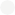 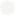 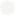 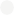 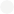 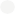 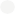 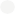 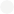 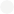 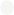 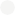 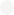 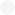 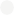 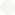 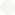 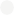 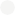 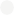 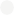 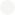 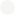 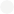 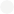 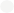 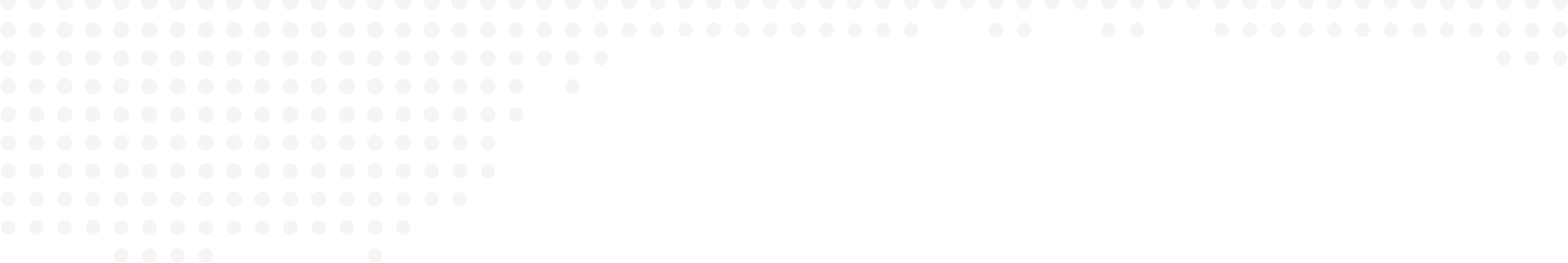 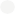 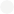 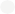 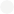 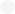 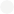 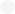 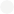 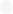 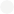 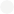 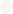 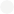 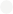 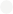 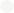 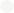 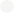 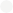 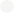 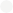 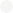 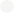 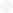 Pg. No.
5
17
21
22
22
25
26
27
28
29
34
36
38
From Steam Engines to Semiconductors
Five Hydrogen Myths – Busted
US Packaging Material Recycling Rate
One of the World’s Largest Hydrogen Direct Reduction Plant
The Energy Transition Will Transform The Mining Industry
Global Mineral Reserves (2022)
India Publishes Green Hydrogen Definition
Stainless Steel CO2 Emissions Report
Sweden's Largest Electrolyser Project Inaugurated to Produce        Hydrogen for Green steelmaking
The 11 Biggest Green Hydrogen Projects Announced Around the World
The World’s Largest Low-Carbon Steel Plant Moves Closer to Completion
Visit of IIM Delhi Chapter Members to M/s Samyak Metals Pvt. Ltd.
India’s First Large Private Gold Mine to Begin Production by Next Year End
Know Your Members
Nirmal Kumar Kakkar                                                                           40
Editor-in-Chief – S C SURI
IIM DELHI CHAPTER NEWSLETTER
2
IIM DELHI CHAPTER NEWSLETTER  ISSUE N0. 51, OCT. 2023
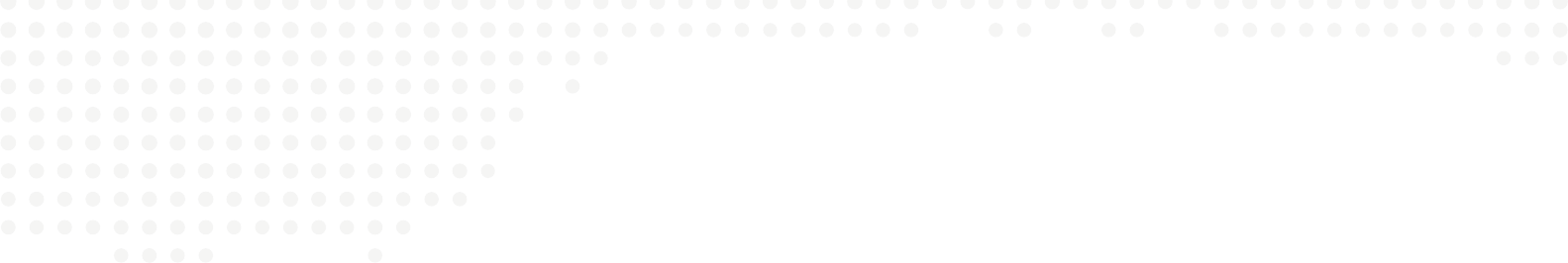 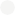 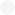 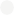 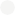 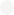 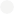 IIM DELHI CHAPTER EXECUTIVE  COMMITTEE : 2023 - 2024
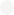 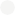 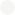 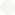 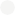 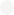 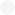 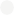 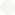 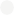 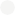 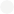 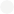 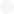 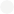 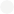 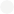 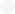 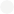 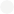 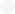 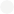 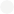 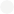 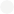 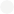 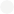 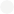 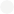 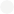 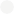 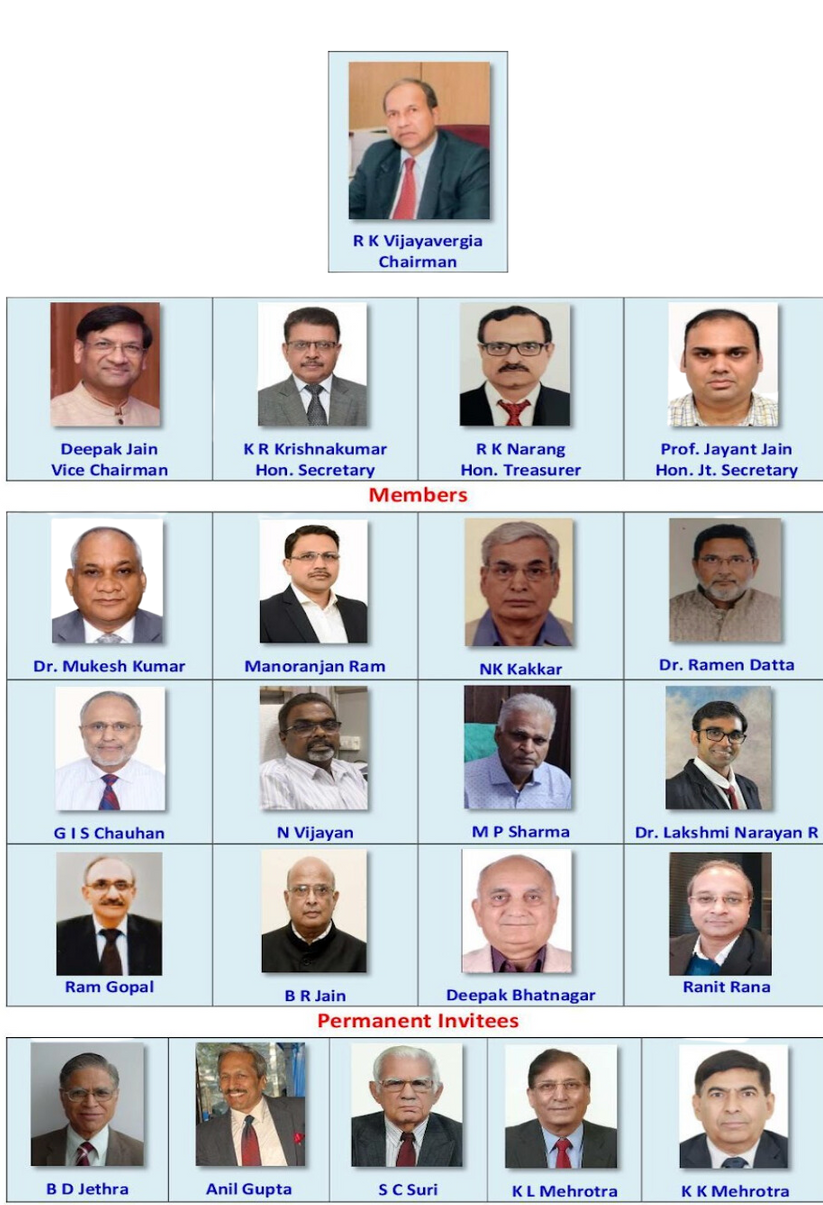 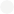 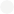 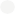 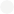 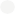 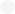 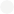 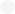 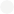 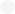 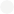 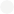 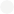 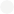 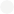 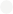 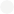 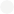 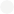 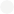 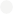 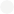 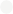 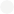 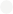 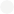 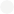 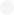 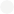 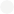 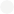 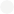 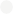 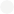 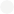 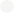 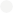 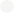 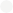 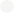 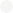 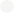 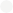 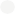 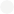 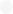 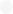 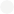 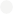 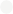 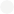 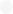 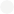 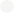 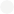 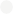 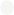 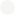 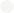 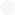 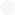 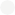 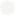 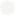 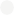 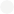 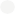 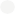 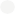 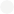 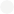 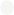 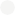 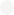 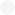 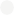 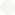 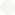 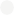 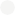 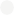 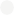 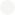 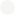 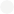 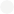 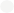 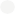 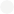 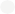 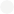 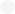 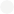 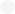 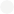 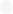 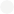 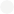 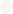 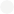 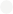 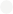 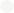 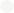 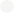 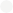 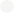 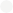 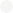 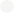 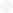 Special Invitees
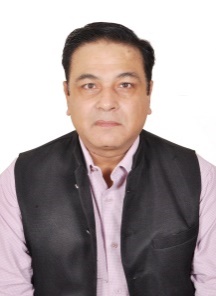 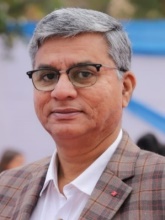 Prof. S Basu
Dr. Rahul Sharma
3
IIM DELHI CHAPTER NEWSLETTER
IIM DELHI CHAPTER NEWSLETTER  ISSUE N0. 51, OCT. 2023
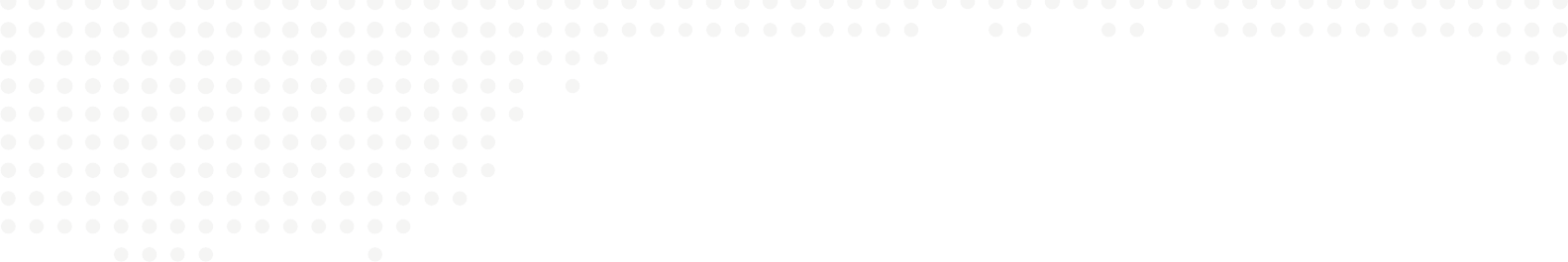 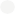 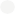 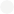 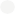 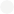 Executive Committee Members: Contact Details
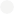 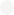 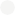 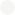 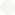 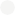 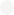 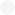 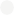 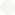 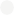 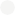 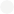 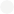 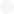 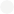 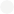 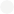 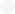 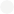 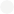 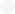 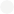 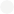 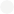 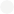 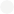 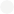 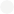 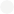 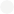 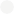 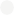 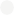 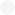 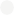 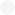 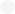 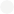 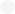 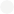 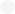 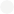 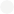 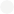 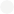 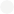 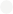 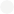 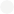 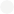 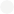 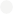 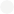 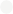 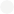 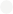 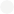 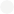 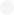 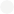 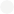 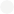 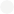 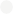 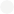 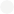 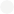 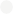 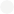 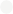 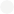 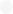 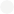 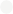 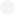 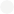 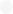 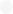 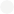 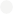 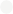 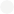 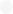 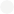 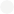 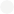 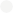 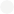 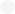 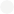 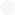 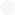 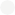 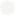 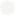 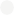 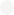 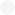 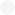 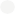 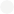 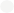 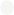 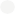 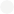 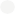 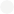 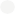 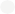 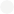 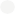 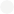 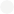 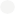 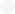 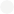 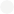 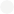 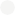 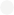 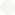 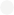 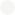 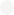 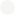 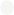 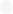 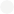 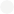 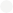 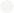 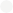 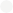 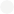 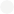 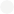 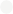 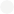 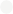 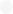 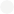 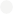 4
IIM DELHI CHAPTER NEWSLETTER
IIM DELHI CHAPTER NEWSLETTER  ISSUE N0. 51, OCT. 2023
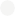 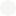 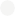 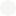 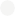 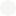 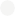 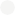 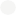 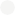 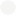 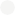 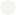 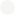 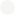 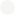 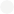 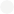 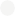 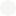 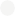 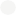 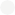 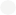 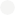 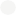 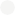 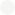 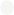 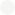 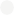 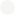 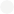 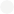 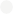 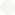 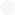 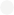 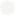 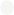 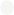 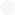 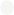 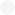 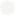 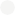 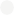 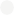 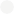 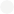 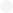 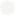 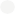 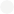 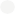 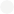 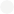 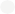 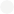 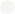 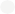 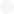 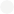 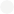 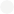 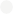 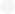 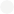 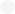 From Steam Engines to Semiconductors - What History Can Teach us About Today’s Energy Transition
We are in the midst of a technological revolution, driven by the rapid cost declines and proliferation of renewable energy. The cost of solar PV energy has fallen by 80 percent in the past decade, wind energy by 65 percent, and batteries by 80 percent, with adoption of all three scaling exponentially and globally.

We can learn a lot from similar examples throughout history — such as the rise of the steam engine in the first Industrial Revolution, or the development of semiconductors in the Information Revolution — and what this means for the energy transition.

From a key input to a cascade of innovations

Some examples of well-known historical transitions include the First and Second Industrial Revolutions, the Age of Oil, and the Information Revolution. Also known as technological revolutions, each of these historical transitions were catalyzed by the emergence of a “key input” — typically a new material or source of energy — that is rapidly falling in costs, inexhaustible for the foreseeable future, and compatible with a variety of applications.

These key inputs are important because their falling costs and/or perceived inexhaustibility create a window of economic opportunity that interested actors can capitalize on. Initially, that opportunity involves new innovations that directly utilize the new key input. This cluster of new innovations lead to a new set of emerging rules for society, ranging from what society considers as “progress,” to work and consumption practices, to organizational models. These new rules then open further opportunities for new markets and businesses.
5
IIM DELHI CHAPTER NEWSLETTER
IIM DELHI CHAPTER NEWSLETTER  ISSUE N0. 51, OCT. 2023
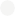 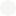 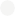 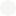 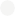 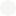 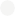 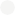 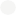 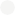 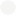 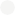 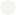 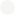 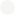 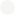 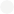 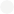 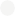 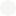 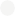 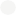 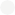 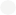 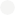 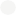 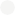 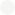 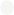 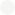 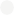 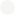 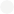 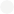 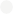 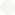 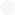 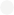 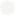 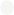 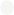 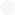 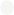 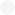 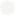 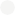 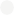 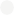 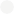 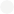 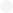 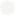 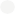 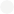 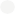 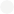 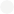 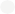 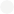 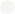 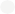 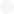 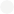 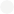 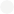 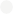 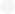 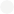 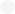 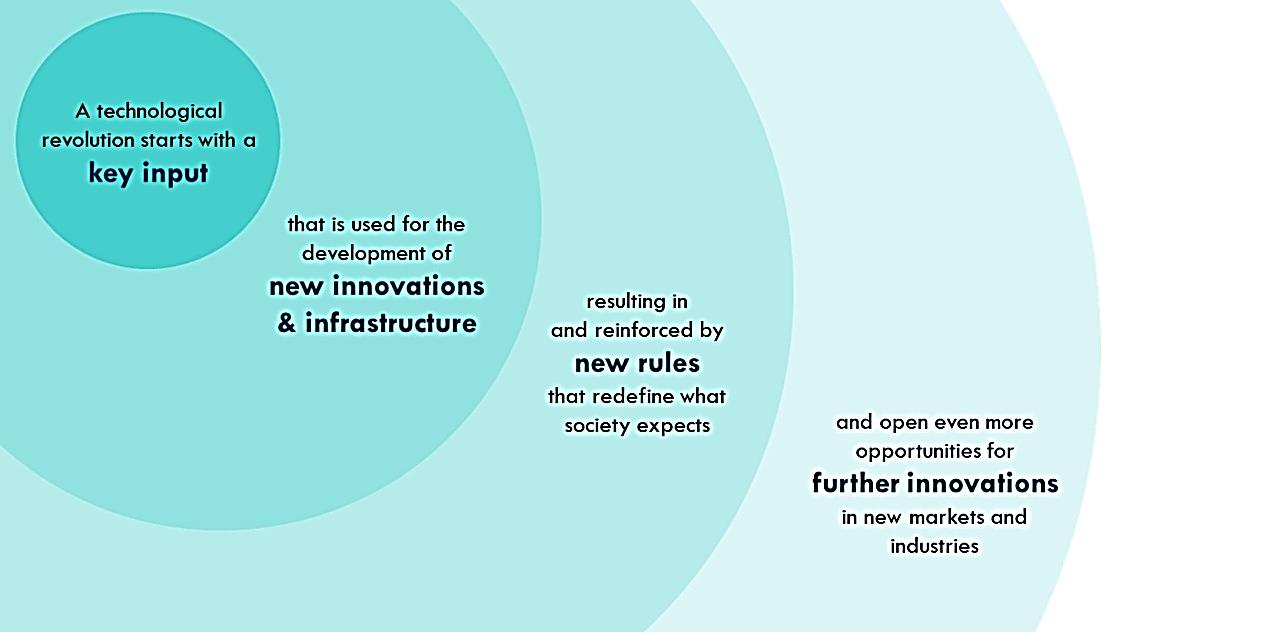 The first industrial revolution

The First Industrial Revolution began in the late 1700s in Britain. The water wheel was one of the first key inputs of this time. It was used to power cotton mills and led to the rise of the mechanized cotton industry. The late 1700s also saw a rapid increase in the number of canals in Britain, which facilitated not just the broader use of water wheels, but also smoother and faster movement of factory-produced goods. This led to new rules for technological progress such as factory manufacturing and mechanization, and on a broader societal level, urbanization as workers relocated to the cities and towns where new factories were located. Urbanization then led to further opportunities for new innovations, markets, and businesses that served the needs of the new city population such as industrial farming and public services.
6
IIM DELHI CHAPTER NEWSLETTER
IIM DELHI CHAPTER NEWSLETTER  ISSUE N0. 51, OCT. 2023
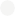 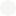 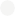 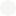 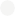 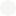 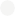 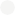 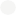 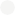 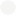 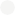 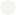 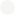 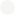 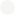 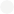 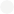 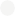 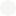 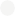 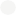 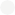 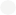 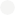 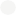 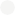 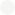 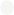 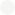 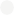 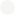 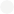 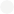 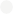 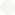 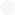 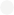 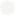 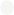 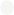 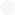 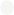 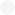 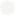 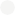 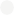 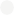 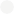 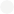 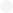 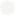 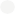 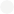 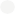 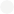 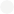 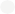 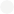 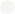 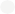 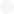 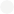 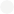 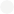 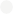 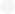 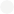 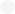 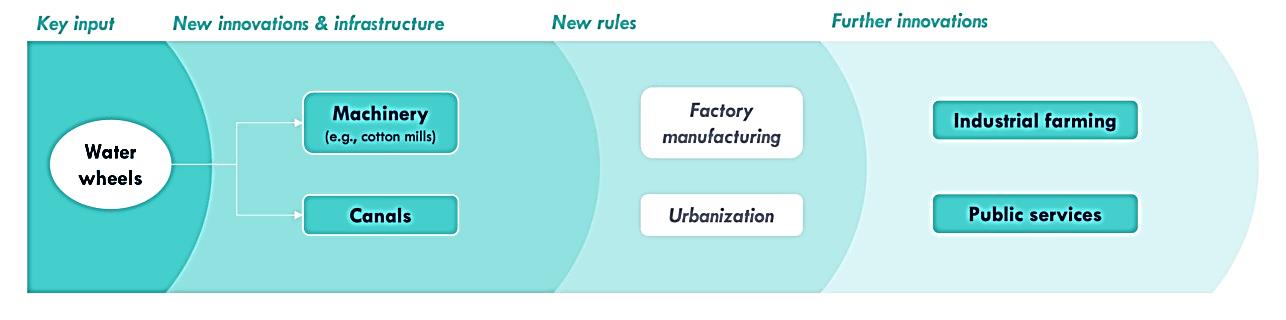 The next key input emerging shortly thereafter was coal. The modern steam engine, patented in 1769, saw rapid improvements during this time. It was adapted to power steamboats, iron steamships, and steam locomotives in the early 1800s. These innovations in transportation led to the formation of regional networks resulting from the movement of people and goods, and perhaps most importantly, information. The success of the telegraph — first unveiled in 1844 — was in large part due to its synergy with the railways built for the new steam locomotives. Telegraph wires were laid along railroads to take advantage of their right of way, and they in turn allowed for improved coordination of train schedules. As regional movement became more common, this led to further innovations facilitating regional activity, such as the US postal service and national banking system.
 
The first coal power plants emerged in the 1880s, providing electricity first for street lighting, followed by electric trams and certain industrial uses.
7
IIM DELHI CHAPTER NEWSLETTER
IIM DELHI CHAPTER NEWSLETTER  ISSUE N0. 51, OCT. 2023
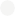 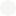 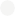 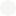 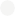 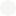 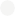 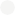 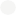 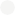 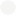 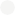 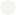 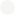 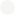 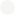 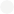 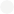 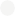 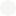 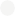 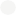 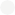 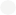 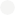 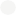 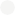 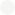 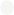 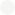 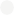 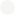 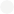 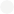 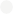 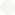 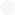 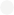 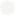 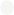 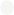 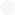 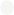 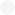 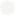 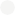 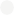 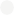 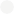 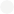 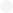 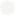 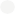 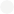 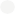 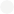 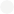 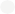 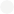 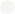 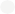 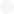 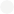 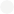 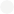 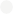 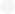 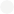 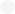 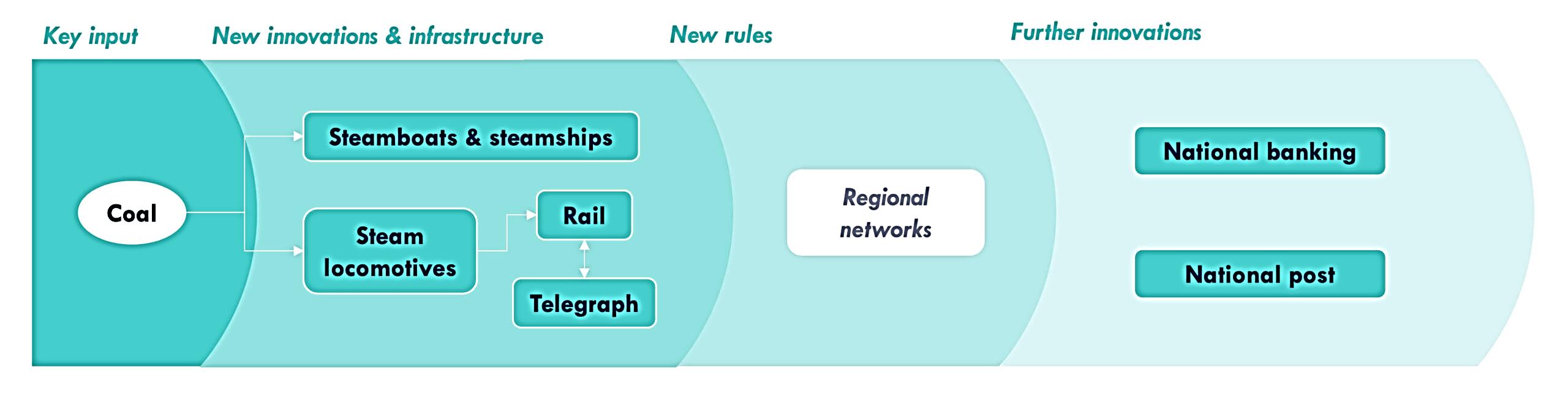 3
The second industrial revolution

In the late 1800s, cheap steel as a key input led to yet another cascade of innovations. Steel was more durable than wood or iron and allowed for the construction of large steel steamships and transcontinental railways that facilitated the formation of global networks. Global movement created a need for global communication: in 1865, the International Telegraph Union was formed, with the first transatlantic telegraph cables completed the following year. The Universal Postal Union was established in 1874 to coordinate worldwide postal service.
8
IIM DELHI CHAPTER NEWSLETTER
IIM DELHI CHAPTER NEWSLETTER  ISSUE N0. 51, OCT. 2023
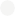 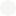 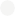 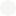 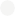 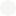 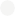 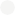 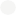 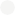 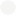 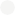 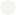 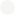 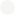 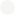 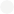 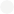 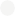 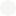 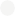 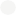 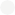 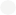 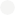 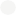 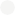 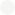 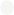 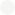 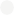 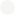 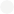 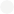 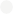 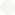 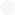 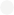 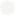 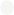 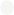 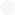 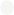 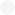 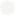 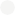 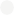 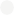 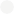 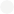 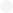 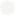 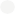 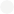 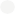 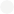 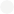 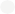 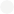 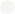 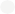 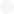 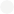 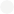 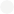 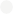 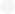 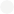 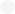 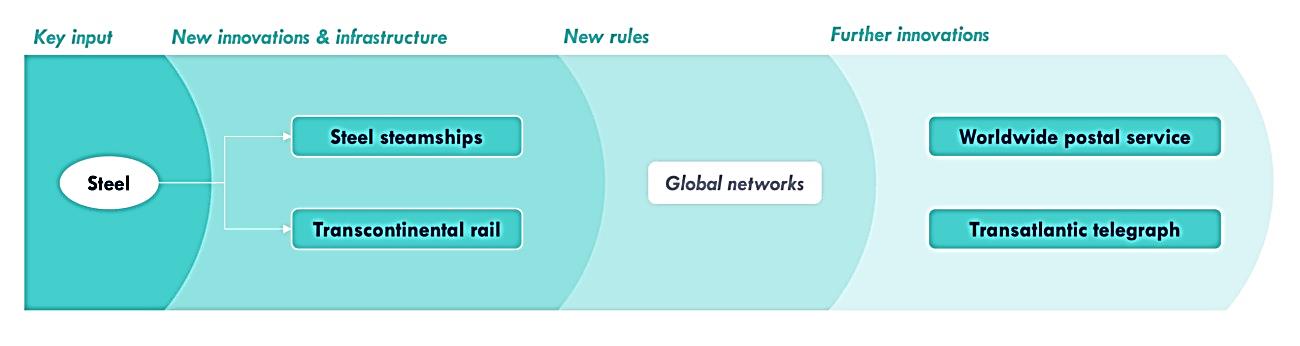 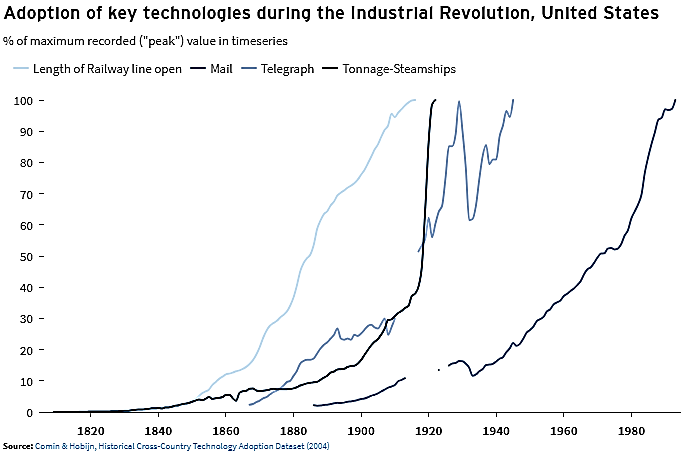 9
IIM DELHI CHAPTER NEWSLETTER
IIM DELHI CHAPTER NEWSLETTER  ISSUE N0. 51, OCT. 2023
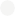 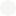 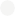 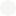 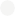 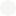 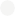 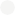 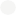 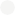 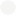 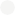 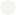 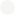 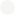 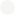 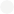 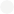 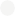 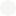 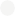 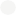 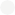 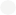 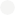 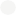 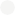 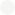 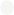 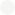 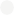 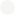 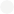 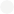 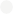 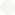 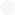 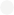 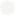 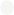 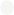 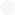 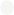 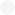 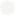 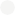 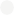 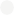 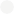 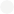 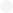 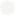 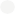 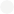 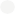 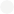 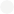 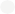 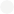 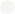 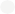 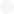 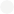 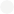 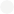 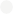 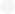 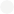 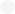 The age of oil

In the early 1900s, the emergence of oil as a key input directly enabled the development and diffusion of the automobile. Highway development created a new market for big box stores and fast-food restaurants. Meanwhile, the emergence of natural gas enabled increased electricity supply for residential use, which then made way for the home appliances industry.

Together, these innovations led to suburbanization as one of the new rules of American society, alongside mass production and consumerism. These new rules created opportunities for further innovations such as standardized building materials that served the needs of suburban life.

At the same time, oil and gas replaced coal and steam as fuel for other modes of transportation, with diesel trains replacing steam locomotives, fuel oil replacing coal in shipping, and so on.
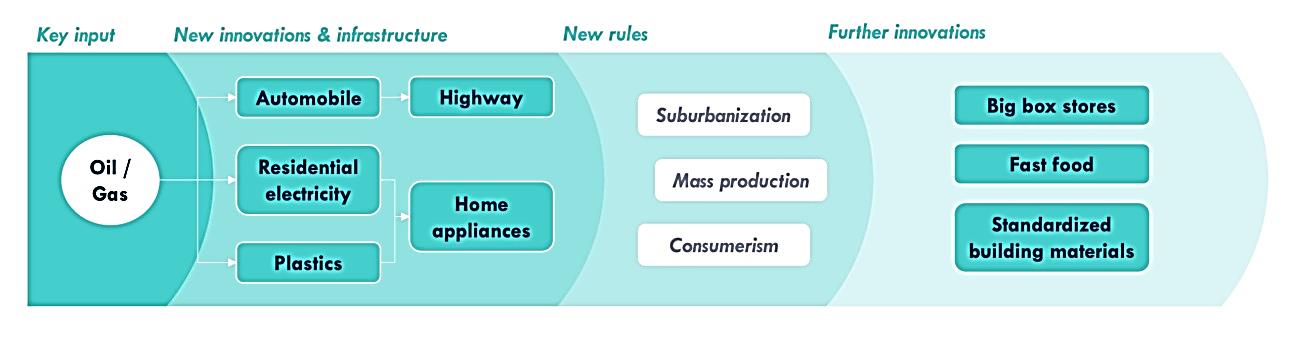 10
IIM DELHI CHAPTER NEWSLETTER
IIM DELHI CHAPTER NEWSLETTER  ISSUE N0. 51, OCT. 2023
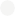 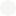 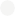 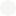 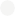 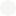 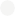 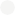 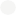 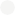 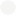 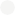 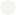 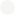 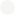 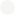 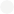 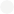 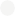 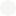 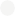 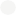 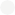 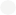 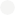 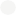 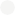 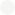 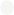 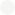 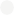 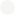 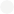 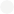 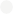 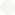 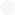 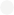 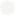 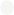 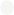 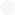 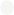 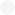 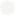 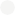 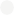 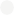 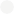 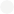 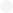 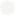 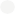 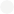 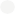 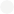 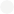 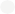 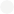 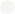 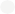 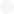 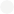 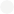 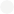 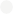 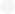 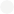 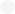 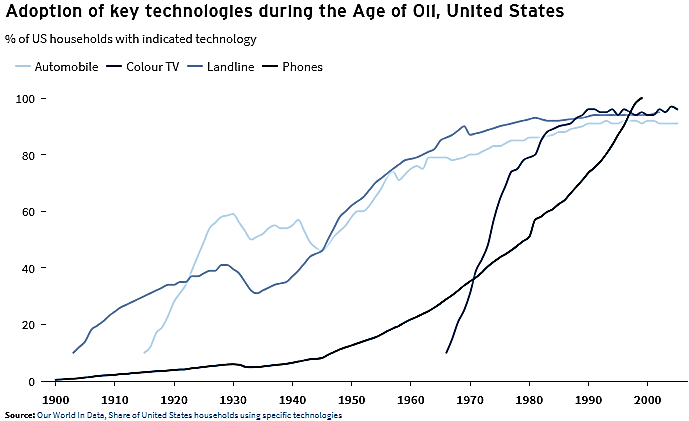 The information revolution

The key input driving the Information Revolution in the late 1900s was the semiconductor, an essential component of a wide range of electronic devices including the computer and the mobile phone. The Internet Domain Name System was invented in 1983, followed by the World Wide Web in 1991. This provided a platform for the rapid development of communications and information services such as email and the search engine in the 1990s, and eventually social media. These innovations led to both the formation of decentralized networks as well as rapid globalization facilitated by the speed of information exchange. Existing industries adapted to the new information age, offering new services such as digital payments, streaming services, and e-commerce, among others.
 
In addition, semiconductors transformed many industries, as digital control systems, robots, and sensors allowed for increased automation of key processes.
11
IIM DELHI CHAPTER NEWSLETTER
IIM DELHI CHAPTER NEWSLETTER  ISSUE N0. 51, OCT. 2023
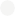 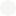 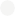 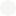 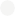 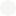 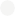 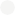 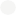 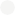 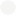 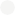 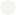 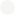 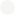 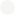 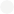 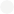 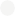 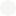 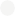 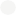 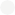 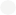 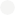 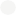 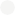 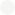 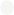 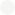 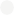 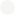 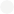 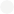 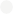 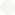 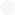 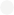 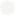 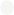 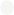 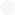 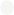 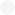 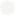 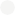 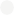 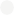 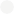 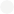 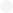 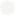 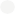 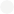 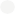 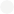 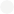 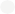 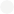 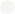 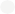 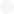 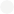 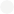 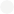 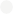 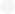 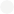 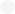 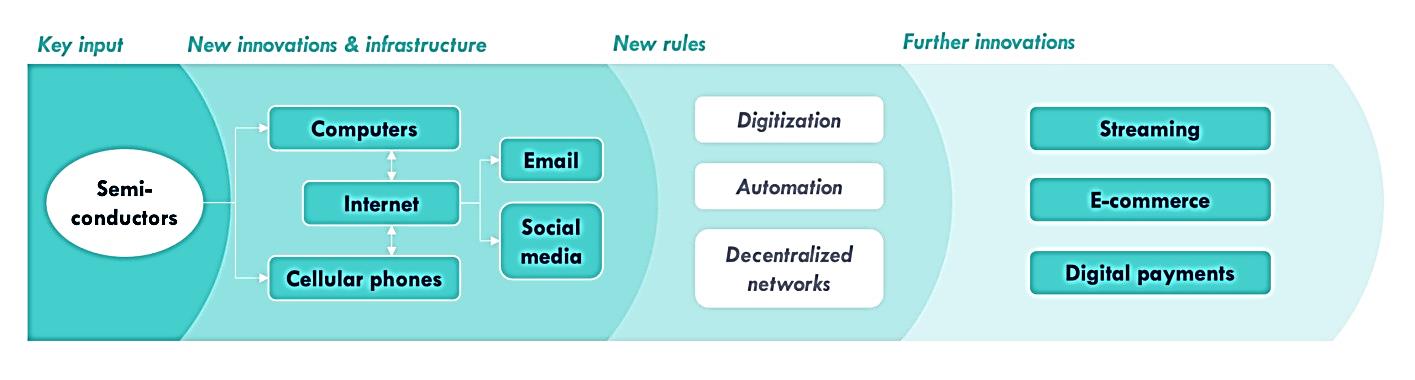 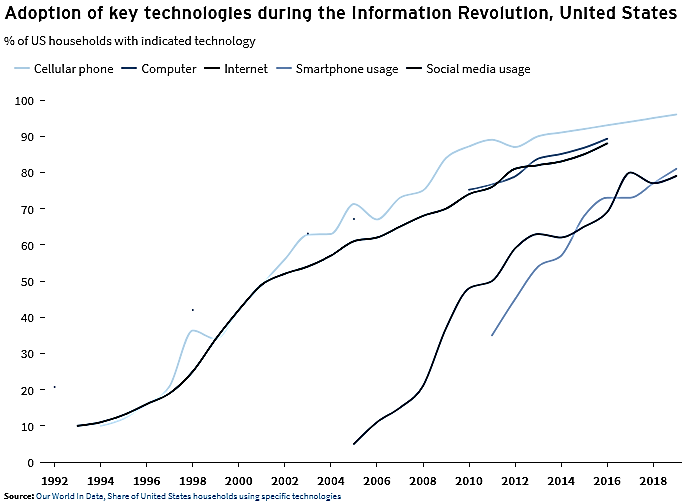 12
IIM DELHI CHAPTER NEWSLETTER
IIM DELHI CHAPTER NEWSLETTER  ISSUE N0. 51, OCT. 2023
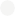 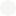 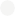 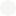 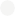 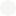 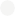 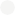 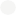 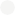 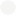 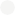 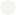 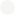 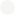 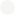 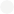 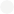 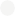 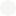 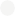 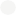 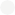 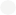 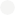 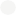 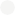 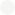 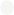 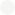 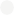 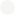 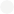 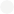 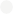 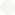 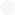 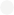 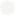 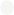 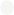 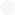 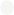 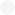 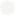 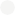 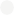 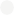 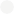 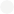 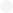 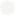 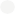 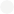 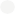 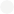 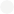 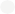 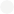 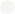 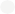 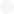 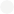 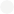 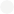 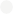 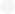 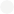 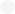 The energy transition is a technological revolution

The energy transition has all the markings of a technological revolution. It is driven by renewable energy — particularly solar and wind power — as a key input. They are rapidly falling in cost, virtually inexhaustible, and compatible with multiple applications.

Simultaneously, we are also seeing rapid cost declines and efficiency improvements in battery technology that increase our ability to make use of solar and wind power. Similar patterns are also emerging for electrolyzer and fuel cell technologies, which allow us to harness solar and wind power in the form of green hydrogen.

In short, we are already beginning to see the beginnings of an innovation cascade. The supply of clean electricity, along with batteries and green hydrogen, are opening the way for new innovations in transportation (e.g., EVs, ammonia-powered shipping, power-to-liquid sustainable aviation fuel), industrial processes (e.g., green steel), building energy use (e.g., heat pumps, rooftop solar), and more.

These innovations are, in turn, creating demand for the development of new infrastructure such as the smart grid, EV charging networks, and hydrogen storage and pipelines.

The new rules emerging from and driving this cascade of innovations include decarbonization, electrification, and sustainability. As these rules become more established, they are likely to open the way for further innovations such as meat and dairy alternatives, carbon dioxide removal, and circular business models, which, though not directly enabled by renewable energy, align with the needs of a society operating under the new rules.
13
IIM DELHI CHAPTER NEWSLETTER
IIM DELHI CHAPTER NEWSLETTER  ISSUE N0. 51, OCT. 2023
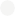 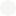 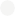 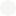 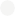 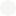 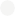 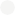 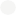 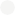 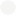 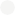 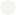 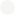 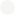 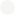 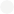 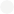 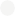 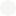 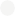 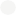 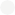 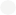 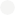 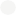 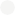 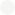 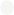 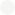 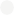 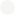 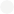 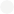 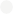 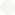 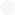 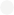 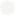 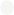 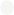 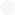 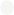 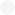 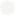 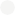 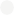 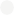 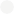 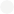 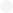 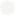 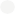 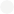 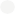 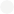 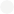 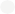 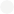 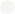 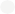 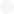 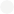 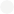 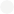 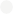 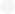 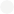 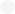 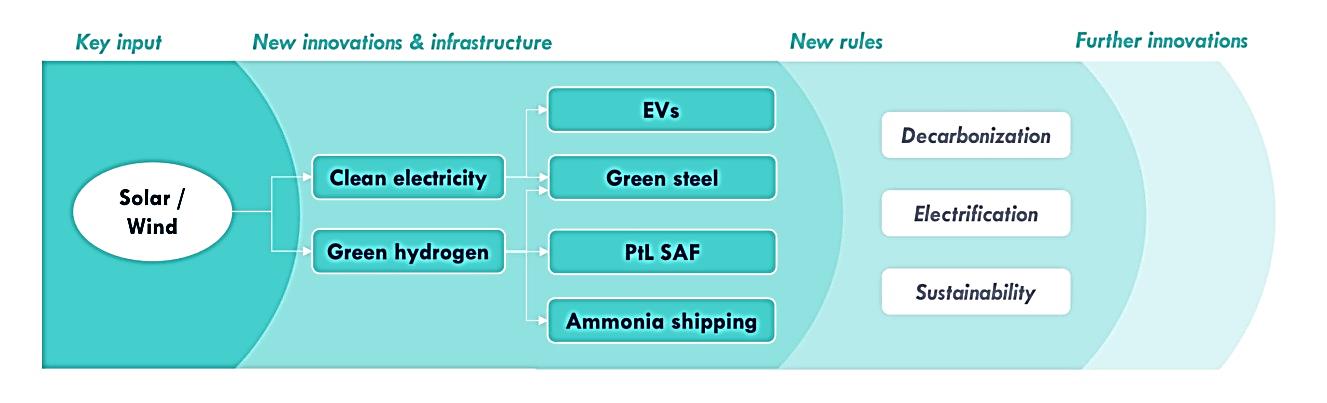 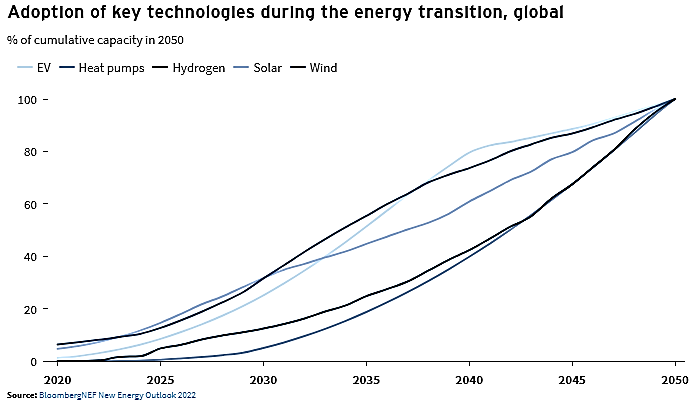 14
IIM DELHI CHAPTER NEWSLETTER
IIM DELHI CHAPTER NEWSLETTER  ISSUE N0. 51, OCT. 2023
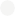 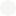 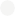 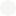 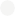 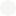 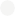 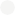 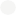 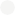 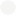 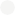 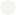 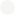 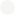 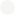 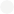 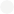 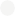 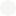 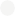 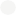 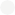 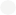 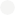 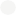 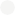 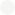 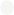 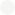 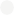 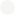 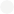 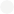 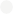 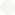 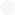 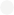 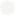 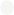 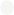 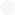 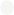 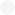 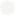 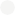 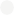 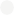 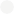 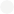 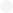 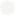 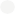 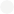 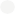 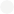 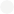 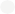 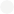 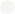 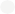 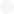 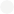 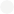 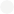 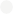 What’s different about the energy transition? It comes with a deadline!

The biggest difference about the energy transition is that it has a deadline: to ensure a sustainable future for human life on earth we must meet the IPCC goal of limiting the Earth’s catastrophic warming by 2050. This means that we must meet net zero by 2050.

Past transitions did not have a deadline, and generally unfolded at a pace convenient to key actors and decision makers. The energy transition, however, does not have such a luxury. The deadline calls for a transition at an unprecedented speed, which means intentional planning and coordinated action for accelerating the changes needed for a sustainable future.

Looking Back to Plan Ahead

The energy transition is a technological transition. Renewable electricity generation and all technology applications that will follow to replace fossil fuels with electricity will fundamentally change the way we experience energy and pollution even before the end of this decade. Costs will continue to decline, new innovations will develop across all major systems in our economy, and society will change in ways we cannot yet foresee, including our relationship with nature.

As we try to plan and coordinate actions across multiple sectors and systems, research on historical transitions can provide us with valuable insight on how such systems change unfolds. While it is important to note that the innovations perspective is only part of the picture, it nonetheless provides a clear vision of why the changes happening today signal the beginnings of a broader societal shift. In addition, it provides insight into the types of innovations that are likely to emerge – and the order in which they may emerge – in the near future. A solid
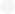 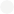 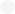 15
IIM DELHI CHAPTER NEWSLETTER
IIM DELHI CHAPTER NEWSLETTER  ISSUE N0. 51, OCT. 2023
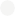 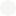 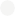 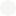 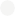 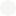 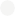 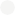 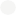 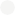 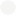 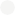 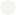 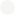 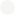 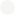 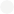 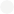 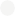 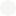 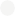 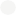 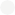 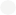 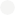 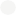 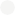 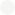 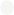 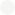 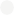 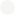 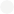 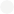 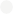 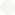 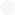 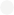 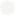 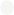 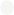 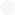 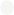 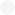 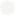 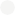 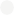 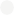 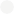 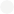 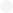 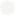 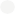 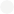 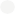 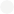 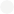 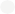 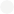 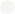 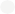 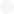 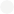 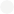 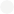 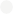 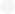 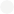 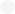 understanding of how various innovations impact one another, as well as the role of societal rules in driving further innovations and systems change, will be valuable for developing well-informed strategies to accelerate and guide the energy transition.

Corporate leaders and policymakers interested in staying ahead of the transition may thus find themselves asking questions such as:

How can sectors beyond energy and mobility take advantage of the rapidly falling costs of renewable energy, batteries, and other emerging technologies?

What else needs to be true for other sectors to be able to capitalize on this opportunity, and how can I make that happen?

How is the general public responding to the new emerging rules?

How will their expectations of companies and policymakers evolve as these new rules take hold?

What can I offer — as a service, policy, or product — that will both cater to and reinforce these expectations?

Finally, while this piece focuses on aspects of technological revolutions that we should seek to leverage for the energy transition, we can and must also learn from the failures of past transitions. The need for an accelerated energy transition is a direct result of the failures of past transitions to account for social inequality and environmental impacts, exacerbated by patterns of overproduction and overconsumption.

To ensure that the energy transition proceeds in a just and equitable direction, leaders must consider the following questions:
16
IIM DELHI CHAPTER NEWSLETTER
IIM DELHI CHAPTER NEWSLETTER  ISSUE N0. 51, OCT. 2023
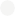 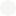 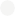 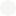 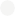 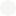 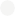 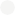 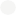 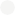 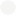 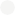 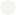 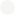 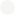 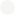 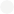 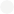 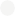 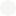 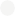 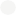 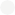 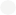 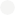 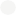 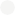 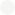 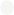 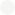 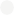 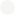 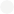 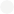 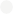 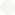 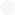 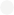 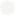 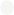 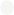 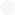 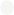 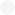 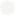 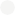 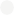 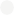 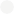 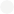 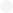 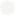 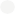 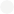 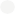 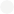 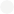 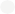 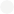 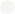 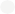 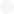 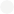 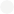 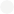 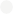 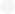 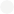 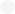 What are the environmental and social externalities caused by the rapid production and adoption of new technologies and innovations? What can be done to minimize those externalities?
How can we ensure our resources and energy are used efficiently and productively when rapidly decreasing costs may reduce incentives for efficiency measures?

It will be the same questions that were ignored or dismissed in past transitions that will help us shape an energy transition that is not only the fastest, but also the most equitable technological revolution in our history.

Source: RMI Spark Newsletter, August 10, 2023
Five Hydrogen Myths – Busted.
Hydrogen produced from renewable electricity is a breakthrough climate solution. It can be produced to emit nothing but oxygen, and when used it doesn’t produce carbon dioxide, making it an attractive alternative to the polluting fossil fuels in use today. But like any new technology, myths about its function and applications abound. Here some of the biggest myths and misconceptions around hydrogen, are discussed.

Myth: Because hydrogen can do it all, it should

In theory, hydrogen can be used to decarbonize almost every sector. But just because it can, doesn’t mean it should. As one of several tools in the decarbonization toolbox, hydrogen should be prioritized after energy efficiency when direct electrification is not possible. In particular, hydrogen’s potential to decarbonize heavy industry and transport cost-effectively makes it a necessary part of the clean energy transition.

One of the factors constraining global decarbonization is the scarcity and value of renewable electricity, which is used to produce “green” hydrogen. Already the world needs vastly more clean electricity infrastructure, as power consumption in 2050 is expected to double from population and economic growth alone — and only 10 percent of electricity today comes from solar and wind. Add in the electricity required to make green hydrogen to decarbonize heavy industry and transport, and power consumption could triple.
17
IIM DELHI CHAPTER NEWSLETTER
IIM DELHI CHAPTER NEWSLETTER  ISSUE N0. 51, OCT. 2023
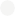 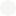 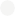 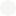 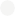 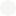 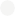 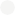 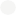 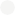 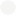 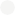 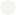 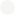 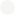 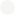 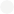 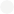 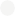 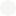 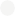 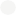 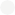 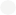 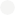 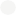 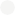 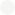 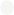 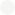 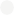 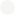 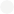 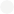 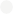 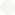 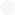 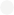 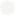 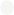 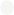 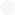 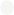 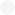 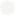 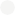 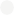 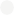 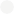 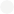 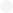 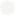 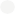 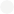 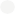 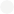 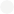 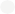 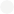 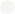 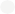 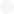 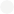 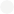 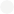 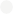 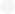 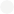 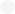 Given this backdrop, at a macro level, it is important to prioritize reducing electricity consumption and using renewable electricity most efficiently. As such, many of today’s micro-level business cases of hydrogen for heating buildings, generating power, or fueling light-duty vehicles are better suited for investments in energy efficiency or direct electrification

Hydrogen is key to reaching our climate goals, but deploying hydrogen in instances where energy efficiency and direct electrification are better options will hinder our ability to quickly and cost-effectively decarbonize our energy system. To maximize the system-wide efficient use of valuable clean electricity, hydrogen should be used when these solutions are not possible.

Heavy industry applications like fertilizer or steel manufacturing along with long-distance heavy-duty transport are no-regrets applications of hydrogen today, which may in time be joined by aviation and long-duration energy storage. Put simply, we need hydrogen — but not for everything.
 
Myth: All “clean hydrogen” is equally clean

The term “clean hydrogen” has no universally accepted definition, but broadly speaking, “clean” hydrogen refers to any hydrogen produced with lower emissions than the incumbent fossil fuel-based methods. While there are many clean hydrogen production pathways often categorized by “colors,” two most common types — green and blue — exemplify the main considerations:

Green hydrogen: Hydrogen produced by splitting water molecules through electrolysis using renewable energy sources.
Blue hydrogen: Hydrogen produced from a natural gas feedstock with capture of the by-product carbon dioxide.

Both green and blue hydrogen are getting attention today for their carbon reduction benefits, but these pathways are not equal in their certainty of producing low-emissions hydrogen. Furthermore, a simple colour coding is insufficient to clarify the emissions of each production path. Depending on differences in the supply chain and technology performance, two supplies of hydrogen with the same “colour” can have widely different carbon footprints. Understanding these differences requires visibility into the carbon intensity of the supply chain.
18
IIM DELHI CHAPTER NEWSLETTER
IIM DELHI CHAPTER NEWSLETTER  ISSUE N0. 51, OCT. 2023
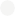 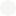 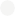 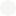 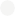 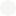 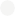 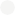 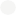 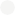 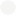 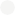 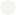 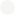 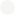 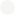 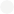 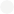 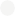 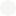 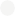 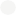 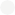 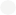 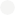 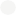 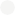 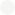 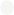 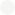 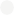 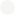 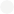 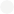 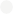 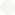 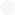 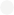 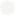 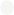 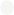 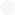 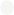 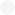 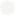 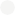 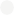 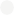 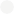 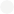 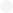 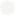 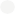 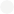 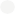 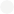 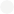 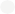 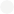 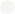 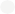 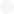 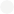 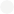 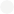 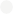 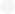 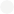 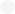 In reality, every form of hydrogen production has different emissions risks. Producing hydrogen from renewable electricity is the most straightforward way to ensure emissions are near zero, but all methods of production will require additional regulations to meet the mark. Supply chains must be strictly managed with a cradle-to-gate view on emissions to maximize hydrogen’s climate benefits.
 
Myth: Hydrogen is a significant warming risk

Emerging studies present scenarios of leaked hydrogen contributing significantly to climate warming. It is true that hydrogen leaked into the atmosphere at any point in the supply chain can act as an indirect greenhouse gas, reacting with pollutants like methane to extend their lifetime in the atmosphere. Leaked hydrogen can also impact ozone concentrations, potentially harming air quality and the recovery of the ozone layer, and it can create water vapor in the atmosphere, enhancing the greenhouse gas effect.

However, even at high rates of leakage, green hydrogen has an undeniably positive climate benefit in the short- and long-term, especially compared to the demonstrably large climate harm from the fossil fuels it replaces across the supply chain.

Hydrogen’s emissions impacts along the supply chain are less than those of natural gas, given the large and highly variable upstream methane emissions of natural gas. Crucially, as a carbon-free fuel, hydrogen eliminates all CO2e emissions seen from combustion of fossil fuels.

Even in an improbable non-regulated alternative reality with high leakage rates, hydrogen is still beneficial in our race to decarbonize. Blue hydrogen will provide advantages over its unabated fossil fuel alternatives, but its climate alignment remains more uncertain than that of green hydrogen, given the significant emissions risks from methane leakage, onsite capture efficiency, and permeance of storage.

Developing robust leak prevention technologies through improved connectors, compressors, and storage vessels will enable new systems to be nearly leak-proof, and reliable and cost-effective leak detectors will be important to deploy at scale. Producers are already proactive about minimizing and detecting leakage from a safety perspective, but these measurement techniques are more rudimentary and designed to limit ignition risk. More
19
IIM DELHI CHAPTER NEWSLETTER
IIM DELHI CHAPTER NEWSLETTER  ISSUE N0. 51, OCT. 2023
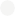 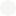 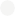 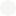 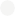 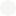 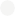 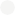 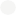 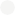 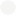 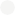 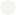 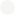 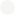 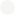 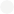 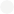 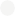 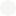 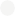 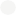 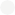 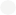 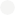 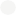 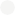 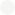 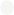 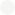 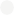 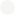 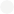 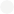 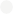 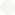 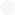 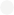 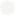 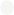 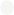 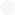 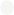 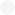 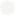 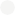 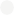 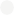 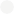 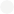 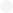 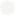 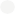 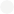 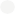 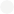 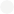 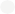 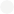 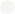 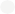 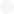 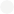 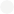 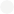 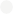 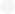 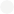 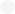 sensitive detectors to monitor small leakage volumes are available, however. Incentives to support wide-scale measurement and reduction of leakage will bolster investment in such technologies as the global race to scale hydrogen intensifies.
 
Myth: Green Hydrogen is still decades away

The reality is that green hydrogen is ready to play a major role in global emissions reductions by 2030.

Year after year, organizations have continually increased their projections of how much global electrolysis capacity will be on line to produce hydrogen from electricity in 2030. Projections made this year are orders of magnitude greater than those from prior years.

By mid-2022, over 34 countries had developed national strategies around hydrogen. The EU’s domestic green hydrogen production targets for 2030 quadrupled to 10 million metric tons, equivalent to roughly 100 GW of electrolyzer capacity, via the REPowerEU transition strategy. Given green hydrogen’s key role in decarbonizing industry and heavy transport, enabling domestic energy security, and stabilizing consumer prices, the world has acknowledged that we need green hydrogen at scale — and we need it faster than we ever thought.

Green hydrogen is well positioned to play a substantial role in emissions reductions by 2030. Gigawatt-scale projects are happening now, and demand is growing. Manufacturing of electrolyzers is rising and will only accelerate as more project plans reach final investment decision. Scaling this new technology does not mean starting from scratch, as existing infrastructure can be leveraged to get hydrogen where it needs to go, and early actors are simplifying the path forward through investments in hydrogen hubs or green shipping corridors. Green hydrogen is here — and it is here to stay.
 
Myth: Green hydrogen consumes too much water

Producing the amount of hydrogen that the energy transition needs will require a lot of water, but in the context of how much water we already use, the amount will be insubstantial. The US National Clean Hydrogen Roadmap targets 50 million metric tons of clean hydrogen annually produced by 2050.  Producing all this hydrogen via electrolysis at 20 L/kg would require 1 billion cubic meters of water, or 0.26 percent of US current water usage.
20
IIM DELHI CHAPTER NEWSLETTER
IIM DELHI CHAPTER NEWSLETTER  ISSUE N0. 51, OCT. 2023
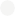 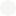 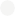 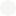 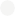 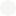 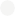 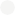 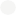 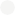 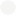 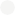 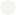 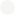 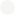 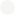 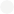 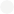 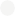 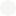 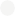 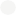 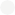 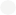 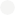 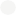 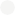 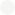 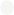 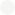 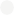 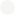 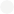 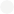 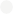 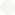 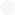 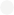 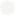 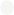 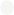 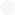 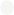 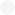 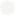 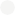 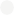 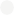 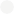 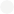 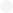 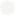 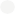 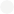 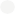 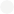 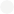 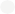 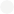 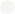 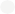 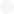 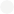 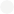 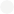 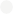 This analysis doesn’t consider potential water savings from hydrogen replacing water-intensive industrial processes.

US Green hydrogen production in 2050 is projected to consume far less water than other large scale consumers already do today, including agriculture and thermoelectric power production.

Although on a global scale green hydrogen’s water needs are small, it is critical to ensure green hydrogen does not strain local freshwater resources. Hydrogen developers should prioritize efficient process design and consider local water availability in project siting. In areas of water scarcity, consideration of alternative sources such as treated wastewater or desalinated sea water will minimize freshwater reliance.

The choice of green hydrogen will consume no more water than its fossil-based “blue” hydrogen alternatives, and sometimes even less. Green hydrogen requires a cumulative 20–30 L/kg of water, and blue hydrogen requires 32–39 L/kg of water. Put in context with other large-scale water consuming processes used today, to produce the same amount of energy green hydrogen production consumes less than half the water of typical coal or nuclear electricity production.

With careful siting, planning, and operational considerations for local water management, green hydrogen projects can minimize total freshwater reliance and have a net positive impact on the surrounding region.

Source: RMI Spark Newsletter, August 24, 2023
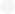 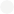 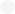 US Packaging Material Recycling Rate
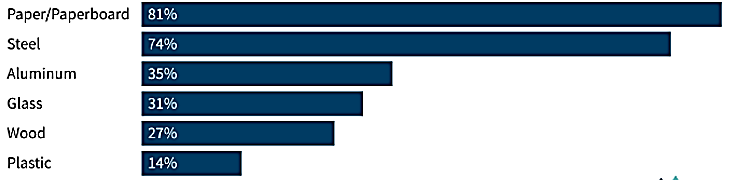 Source: RMI Spark Newsletter, August 24, 2023
21
IIM DELHI CHAPTER NEWSLETTER
IIM DELHI CHAPTER NEWSLETTER  ISSUE N0. 51, OCT. 2023
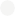 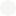 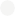 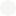 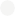 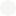 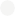 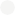 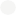 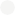 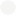 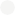 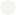 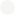 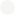 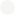 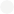 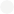 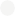 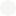 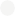 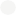 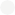 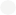 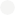 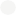 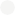 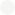 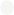 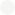 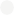 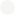 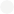 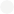 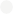 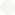 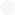 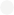 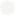 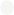 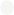 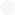 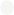 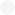 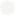 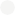 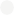 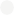 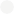 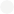 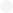 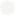 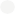 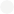 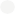 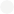 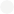 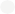 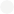 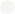 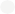 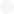 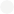 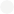 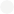 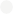 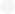 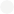 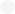 One of the World’s Largest Hydrogen Direct Reduction Plant
HyIron plant at Oshivela is expected to be one of the biggest primary production sites of green iron worldwide. In the long run, DRI up to 2 million tons is expected to be supplied to the German steel industry.

With the introduction of its technologies, iron ore can be reduced solely with the aid of green hydrogen, and thus in a completely climate-neutral way. The first step in the research project is to produce over one ton of green iron/hour using green hydrogen. In the future, the green hydrogen for the company is to be produced in RWE’s 14-megawatt pilot electrolysis plant, which is expected to start operating directly next to the direct reduction plant at the end of 2023 funded.

It is a joint venture of the TS Group, an engineering company and LSF Energy, a renewable energies producer of Germany. In this project, RWE and BENTELER Steel/Tube are involved as associated partners, and the plant is constructed on the site of RWE’s Emsland gas-fred power plant.

In the first project phase, an annual output of 15,000 tons DRI (Direct Reduced Iron) is planned. With a planned start in late 2024,
The Energy Transition Will Transform The 
Mining Industry
By 2050 the energy transition could see nickel (Ni) demand triple, copper (Cu) demand more than double, and demand for Lithium chemicals grow 700 %. The burden on miners of transition metals will be immense and the industry will be transformed to deliver the necessary metals.

For battery raw materials in particular there will be a reliance on deposits that are as yet undefined. Lithium is a prime example. There is plenty of uncertainty around the costs of extraction at known Lithium projects, let alone the millions of tonnes of Lithium required from unexplored sources, some of which will rely on untested technologies.
22
IIM DELHI CHAPTER NEWSLETTER
IIM DELHI CHAPTER NEWSLETTER  ISSUE N0. 51, OCT. 2023
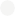 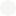 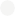 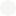 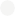 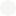 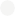 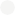 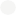 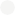 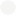 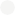 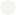 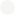 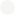 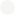 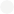 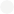 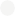 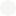 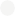 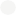 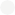 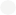 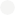 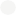 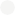 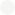 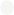 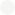 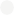 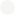 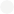 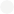 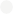 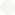 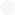 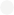 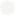 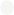 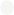 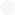 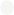 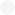 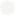 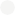 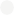 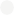 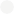 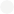 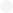 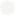 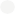 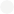 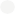 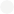 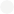 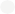 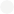 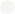 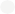 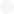 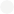 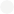 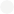 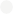 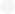 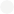 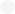 If we consider Lithium and start by looking at today’s cost, the current marginal cash cost of Lithium chemical production basis is about US$5,000/t for brine, US$9,000/t for spodumene, and over US$10,000/t for lepidolite - based upon costs to produce, transport and refine the concentrate.

Given prices are currently sitting at about US$60,000/t LCE refined, it is reasonable to ask whether costs are a good indicator of future prices. But Lithium is one of the more abundant elements on earth, and it is also reasonable to expect that Lithium will eventually behave similarly to all other mined metals. That is, the market will be cyclical with prices falling back to cost curve support levels from time to time. It is likely that cost curve support will become more frequent once the automotive and grid storage sector decarbonisation reaches maturity and demand growth slows.

But what will the cost curve look like then, particularly given our  accelerated energy transition scenario forecast where Lithium demand could be 7 million tonnes per annum (Mtpa) by 2050, up from 1 Mtpa in 2022. Our current project pipeline totals approximately 1.5 Mt of annual capacity, with project costs ranging up to US$15,000/t LCE refined. It is highly unlikely that current cost structures will be sustainable, even if markets trend back to balance.

Firstly, grade is declining in mineral deposits as existing higher-grade ore bodies are extracted and new market conditions allow for the evaluation and development of lower-grade deposits.

Secondly, the greater reliance on lepidolite sources in the future means higher concentrating and chemical conversion costs. The structural complexity of lepidolites leads to generally lower lithium content and higher proportions of impurities.

Thirdly, in addition to new nearer term mineral sources, a reliance on clay and even longer term - seawater sources - are likely, meaning the application of nascent technologies from extremely low-grade deposits which will bring with them additional complexity and technical challenges, resulting in greater cost. Complicating the supply picture over the longer term (beginning in the late 2030s) is a wave of spodumene mine reserve exhaustions.
23
IIM DELHI CHAPTER NEWSLETTER
IIM DELHI CHAPTER NEWSLETTER  ISSUE N0. 51, OCT. 2023
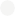 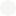 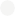 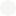 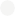 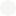 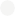 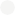 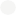 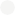 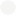 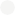 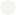 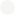 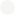 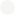 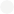 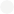 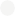 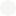 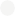 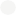 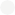 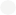 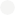 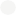 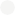 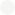 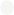 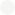 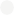 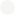 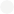 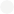 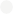 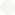 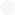 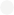 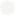 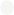 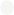 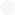 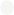 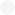 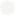 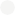 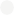 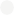 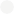 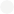 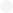 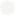 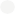 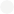 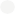 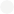 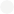 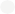 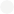 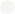 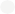 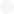 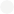 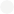 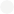 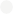 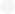 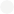 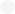 In short, the type of deposits that inhabit the fourth quartile of the current cost curve will increase their share of production over time.

Furthermore, competition for labour, equipment and raw materials will see capital and opex costs continue their ascent, particularly while demand growth rates are high. Development and operational risk will also likely increase over time, as lithium is sourced from more complex deposits in higher risk jurisdictions. More expensive debt and equity, and higher disruption rates are to be expected.

Notwithstanding the potential for technology savings in the long term, based on what we know about existing operations, it is reasonable to assume the costs of future projects will rise considerably over time.

Carbon regimes are adding to the uncertainty around future costs

The advent of carbon pricing has the potential to accelerate cost increases for Lithium producers. Lithium mining, concentrating and conversion requires large amounts of energy. Major emission sources are highlighted by ore calcination and acid roasting during refining of mineral concentrates and extraction pumping and harvesting of brines. 2023 global Scope 1 and 2 emissions intensities are calculated as averaging 2.5 to 3.0 t CO2e/t LCE refined for brine deposits and 10 to 12 CO2e/t LCE refined for typical spodumene sources.

Carbon pricing regimes are going to be a fact of life for the foreseeable future. Whether a global scheme ultimately prevails is open to argument, but most miners and processors will have to either decarbonise or pay for the privilege to emit greenhouse gases. 

What might carbon pricing mean for metals?

Higher marginal costs will typically mean higher prices on average, and this will be true of all commodities until decarbonisation of supply reaches maturity, when the effects of carbon costs will diminish. In the meantime, early movers may enjoy some margin growth as they move down the cost curve.

The energy transition offers a bright future for all transition metals. Suppliers of lithium, nickel and cobalt, copper and aluminium will be under pressure to meet the needs of the transport and power sectors while decarbonising their
24
IIM DELHI CHAPTER NEWSLETTER
IIM DELHI CHAPTER NEWSLETTER  ISSUE N0. 51, OCT. 2023
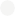 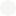 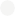 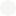 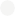 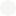 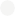 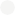 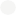 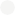 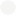 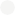 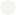 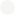 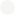 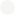 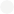 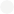 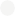 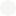 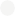 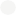 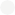 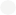 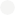 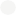 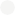 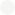 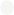 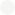 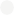 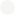 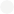 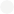 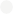 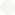 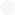 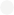 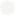 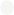 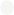 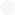 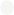 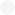 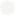 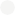 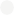 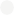 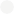 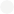 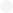 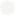 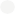 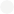 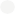 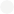 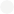 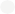 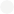 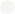 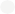 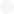 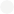 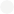 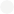 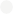 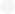 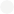 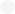 decarbonisation targets. As cost curves grow and steepen, those miners and processors should be rewarded through higher margins.

Source: Wood Mackenzie Newsletter, August 25, 2023
Global Mineral Reserves (2022)
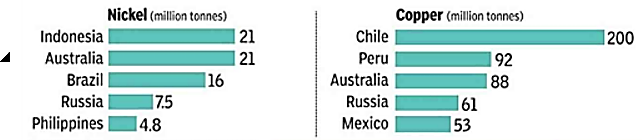 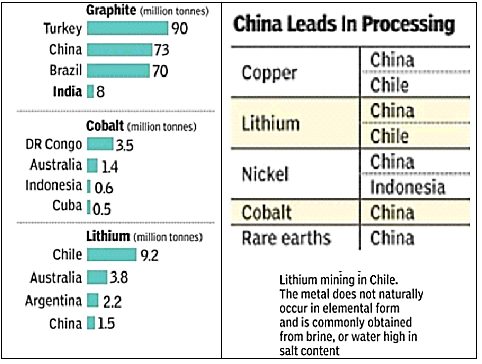 25
IIM DELHI CHAPTER NEWSLETTER
IIM DELHI CHAPTER NEWSLETTER  ISSUE N0. 51, OCT. 2023
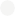 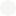 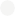 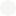 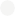 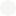 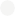 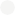 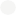 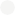 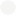 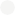 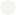 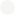 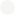 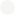 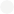 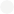 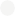 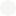 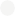 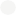 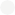 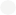 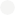 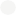 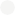 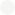 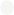 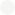 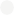 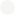 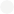 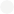 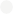 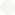 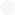 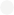 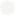 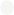 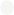 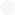 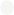 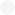 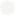 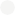 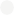 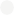 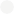 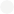 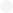 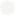 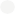 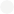 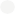 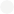 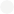 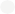 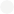 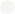 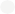 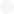 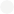 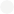 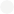 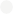 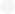 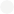 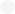 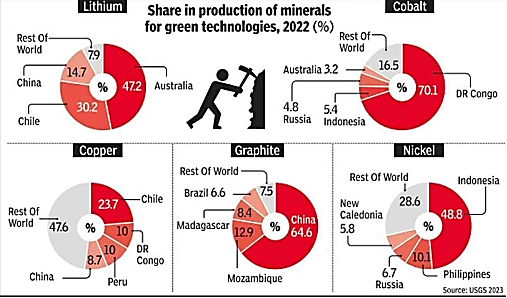 Source: The Times of India, New Delhi Edition, 25.08.2023
India Publishes Green Hydrogen Definition
India has published its definition of green hydrogen, setting an emissions threshold of 2 kg of CO2 equivalent (CO2e) per kilogramme. But the definition leaves questions open, including the exact scope of greenhouse gas (GHG) emissions that is considered. The definition states that “green hydrogen” will refer to hydrogen “produced using renewable energy including, but not limited to, production through electrolysis or conversion of biomass”. For hydrogen to count as “green”, the average “non-biogenic greenhouse gas emissions” over the previous 12 months cannot exceed 2kg CO2e/kg of hydrogen.

A government press release states that the threshold is for “well-to-gate emissions”. This would mean that scope 1, 2 and 3 emissions are taken into account. But the definition itself makes no specific reference to this. For the electrolysis process, it states that emissions for “water treatment, electrolysis, gas purification and drying and compression of hydrogen” will be factored in. And for biomass, it refers to “emissions arising from biomass processing, heat/steam generation, conversion of biomass to hydrogen, gas purification and drying and compression of hydrogen”. This
26
IIM DELHI CHAPTER NEWSLETTER
IIM DELHI CHAPTER NEWSLETTER  ISSUE N0. 51, OCT. 2023
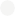 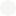 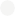 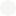 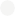 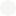 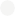 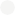 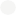 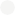 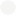 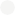 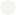 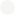 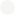 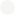 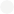 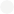 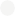 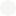 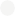 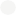 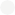 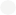 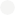 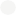 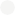 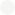 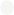 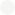 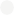 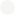 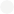 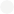 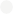 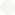 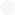 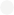 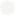 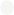 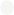 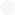 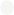 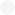 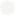 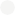 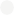 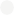 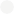 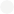 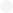 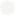 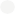 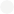 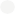 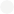 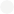 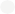 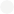 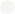 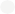 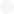 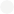 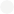 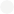 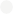 could be interpreted as excluding GHG emissions associated with the electricity - or biomass - used in the process. It would then refer to scope 1 emissions only and make it incomparable with carbon intensity standards set by other countries. Most crucially, it could allow for hydrogen to count as “green” even if overall GHG emissions in the process are higher than for conventional hydrogen made from natural gas with unabated emissions.

A detailed methodology for measurement, reporting, monitoring, onsite verification and certification of green hydrogen and its derivatives will be specified by the ministry of new and renewable energy. 

Assuming well-to-gate emissions are considered, India’s standard would be stricter than that of most other countries. In the US and South Korea, hydrogen will be considered “clean” if emissions stay below 4 kg CO2e/kg of hydrogen. Meanwhile, thresholds of 3.38 kg and 3.4 kg CO2e/kg apply for “low-carbon” hydrogen in the EU and Japan, respectively. The EU’s specific definition of renewable hydrogen includes provisions on additionality and temporal and geographical correlation, which are absent from India’s green hydrogen definition.

Source: https://www.argusmedia.com/en//news/2481320-india-publishes-green-hydrogen-definition?backToResults=true
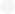 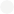 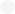 Stainless Steel CO2 Emissions Report
The world stainless association has released a report outlining the stainless steel industry emissions and data related to these emissions.

Like any other major industry, the stainless steels industry consistently endeavours to reduce its operational CO2 emissions year-on-year. Industry direct emissions and indirect emissions have, due to solid industry improvement efforts, progressively reduced over the last decade. The released report outlines the differences between the scrap-based and Nickel Pig Iron (NPI) production system and the emissions associated with them. Although 95% of stainless steel scrap is collected for recycling at the end-of-life, there is not enough stainless steel scrap available globally, therefore these production routes will co-exist for several decades to come. Depending on the scrap mix, the following average CO2 emissions result from the production of stainless steels. It is to be noted that these totals include Scope 1, Scope 2 and Scope 3 emissions and are defined as ‘Cradle to Gate’ emissions.
27
IIM DELHI CHAPTER NEWSLETTER
IIM DELHI CHAPTER NEWSLETTER  ISSUE N0. 51, OCT. 2023
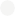 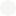 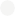 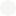 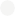 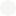 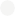 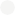 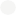 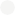 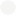 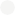 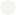 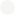 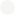 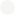 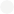 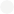 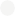 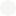 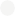 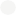 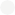 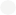 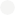 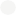 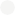 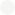 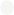 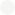 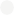 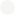 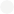 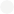 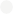 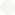 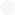 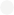 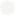 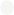 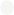 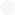 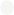 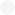 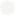 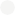 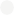 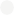 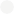 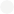 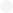 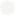 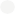 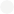 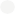 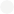 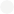 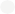 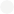 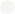 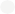 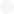 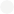 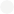 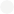 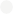 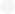 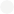 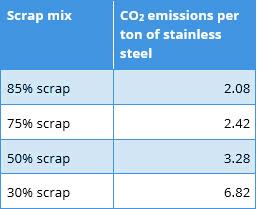 Over the coming years the production emissions associated with NPI will progressively fall as greener technologies in the production of NPI become more widely utilised.

The life cycle emissions associated with using stainless steels offer a different and more compelling perspective of the benefits of using sustainable and resilient materials. For significant products and installations around 70% of the life cycle emissions occur in the usage or operational phase and therefore selecting materials that do not degrade and equally do not require significant maintenance and/or partial replacement presents a different and much lower emissions profile when compared to other material choices.
 
Source: World Stainless Steel Association
Sweden's Largest Electrolyser Project Inaugurated 
to Produce Hydrogen for Green steelmaking
Swedish steel firm Ovako inaugurated a 20 MW electrolysis system, the largest to start operations in the country yet, at its mill in Hofors, 220 km northwest of Stockholm. Ovako’s facility in Hofors will use renewable H2 for industrial heat rather than direct iron reduction, in bid to decarbonise downstream steel processing.

Renewable hydrogen for steel is gaining traction in Sweden. But unlike other initiatives, Ovako plans to burn its green hydrogen for industrial heat, rather than use it to extract iron from ore. This is likely because the Swedish firm focuses primarily on recycling scrap steel, which accounts for 97% of its production. The firm already uses electric arc
28
IIM DELHI CHAPTER NEWSLETTER
IIM DELHI CHAPTER NEWSLETTER  ISSUE N0. 51, OCT. 2023
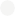 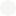 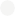 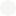 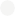 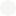 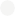 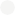 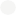 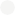 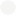 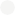 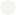 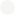 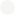 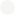 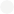 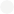 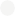 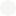 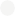 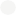 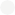 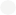 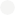 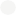 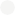 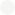 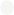 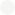 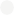 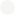 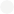 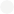 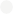 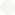 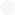 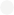 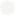 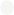 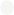 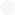 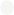 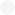 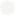 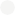 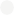 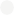 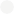 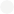 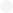 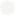 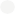 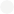 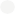 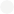 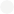 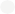 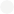 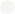 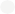 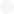 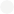 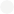 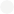 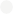 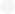 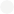 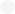 furnaces run on zero-carbon electricity, which, it notes in its 2022 sustainability report, have allowed it to reduce scope 1 and 2 emissions by 58 % compared to 2015 levels - with the remaining CO2 offset in order to claim “carbon-neutral” steel since January of that year. However, the heat needed for rolling the steel into a finished product downstream is still generated by firing fossil gas. Ovako anticipates that switching to green hydrogen to fire these processes would reduce its core emissions by a further 50% or more.

Additionally, the firm plans to supply additional volumes of H2 produced by the electrolyser in Hofors to Volvo for use in fuel-cell trucks.

Ovako already sells its steel at a premium. 

The firm also plans to extend hydrogen production and use to all its units where steel is rolled by 2030, “provided there is good access to fossil-free electricity to power the electrolysis process”.

However, recycling scrap steel with electric arc furnaces without the use of hydrogen direct-reduced iron has been criticised as having variable quality compared to virgin steel and limiting what grades can be made - although Ovako itself offers 500 grades in its current production plan.

Source: Hydrogen insight, Accelerate Hydrogen Newsletter, 07 Sept. 2023
The 11 Biggest Green Hydrogen Projects Announced Around the World
A net-zero world would require 306 million tonnes of green hydrogen to be produced annually by 2050, according to the International Energy Agency (IEA). That would require something in the region of 3,000 GW of electrolysers and 6,000 GW of renewable energy, based on current technology.

Considering the world had only installed 3,371 GW of renewables by the end of last year (according to the International Renewable Energy Agency [Irena])- and that the planet will need about 30,000 GW of renewables
29
IIM DELHI CHAPTER NEWSLETTER
IIM DELHI CHAPTER NEWSLETTER  ISSUE N0. 51, OCT. 2023
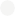 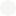 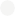 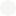 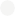 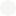 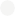 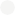 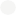 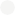 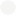 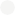 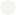 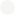 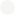 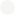 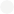 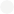 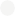 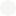 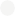 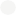 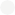 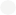 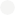 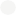 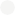 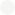 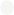 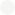 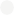 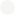 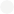 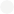 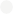 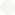 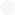 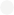 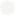 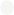 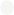 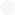 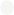 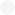 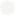 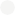 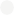 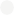 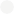 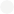 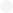 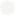 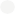 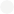 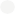 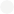 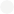 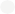 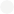 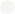 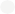 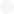 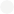 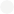 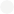 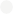 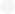 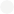 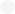 energy to decarbonise the global electricity supply, that’s a fairly tall order.
Based on the notion that economies of scale would reduce the cost of green hydrogen production, several developers have announced massive and extremely ambitious projects that aim to meet much of the world's future demand for clean H2.

11 largest renewable H2 projects announced so far, if fully built out, would provide more than 100 million tonnes of green hydrogen a year, roughly a third of the amount the IEA says will be needed in 2050 to reach net-zero emissions.

While Western Europe is expected to be one of the biggest demand centres for renewable H2, none of the listed projects are based in this region, although multiple one-million-tonnes-a-year projects such as Denmark’s BrintØ and the Netherlands’ NortH2 are in development on the continent.
Similarly, although the US has been cited as a top priority for clean hydrogen investment based on the offer of a generous tax credit of up to $3/kg, only one project - Green Hydrogen International’s Hydrogen City complex in Texas - ranks among the top 11.

Canada, Egypt, Australia, and Mauritania each have two projects on the list, with the rest spread between Oman, Mozambique and Kazakhstan.
Put simply, green hydrogen projects of this kind of scale not only need to be built in places with strong winds and/or sunshine, but they will need an awful lot of land just to accommodate the amount of wind turbines and/or solar panels required.

Clearly, these projects are enormously ambitious, and there is still substantial doubt around whether any of them will go ahead as planned.
Indeed, some of them are so massive that they seem more like impossible dreams than realistic propositions.

For instance, the world's largest offshore wind farm is just under 1.4 GW, but developer GHI wants to build two projects that each have 500 GW of wind turbines installed at sea. To put that into context, only 63.2 GW of offshore wind had been installed around the world by the end of 2022, according to Irena.

Both of those projects would require wind turbine and electrolyser factories to be built at almost unimaginable scales, not to mention dozens of new turbine installation vessels - talking total investments adding up to more
30
IIM DELHI CHAPTER NEWSLETTER
IIM DELHI CHAPTER NEWSLETTER  ISSUE N0. 51, OCT. 2023
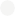 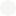 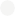 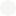 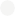 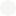 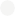 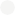 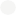 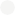 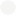 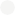 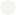 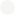 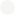 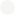 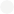 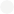 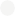 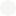 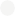 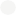 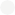 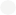 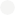 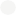 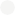 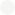 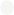 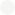 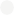 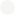 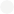 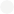 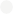 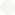 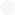 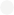 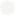 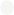 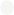 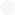 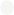 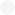 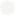 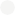 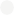 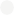 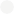 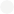 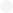 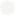 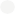 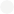 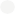 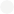 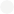 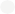 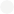 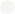 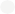 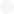 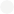 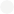 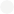 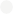 than a trillion dollars.

It is also worth noting that most of the projects listed below are at very early stages of development, and that they will still need regulatory approval, not to mention staggering amounts of funding. And if they do go ahead, they will almost certainly be built in phases.

Here’s the list of the world's 11 biggest green hydrogen projects, based on estimated annual H2 production:

1. Spirit of Scotia Green Hydrogen Production Hub
Location: Nova Scotia, Canada
Developer: Green Hydrogen International, a Texas-based firm founded in 2019.
Estimated annual production: 43 million tonnes
Electrolyser capacity: Unknown
Power source: 500 GW of offshore wind
Planned use of H2: Export to European and North American markets
Development schedule: No timeline for final investment decision (FID), construction or operation has been disclosed, but the developer says it has secured 130,000 acres of storage-grade salt cavern rights across the Canadian province.
Expected cost: Not disclosed.
 
2. Fleur-de-lys Green Hydrogen Production Hub
Location: Quebec, Canada
Developer: Green Hydrogen International
Estimated annual production: 43 million tonnes
Electrolyser capacity: Unknown
Power source: 500GW of offshore wind
Planned use of H2: Green ammonia, but unknown if meant for international or domestic markets
Development schedule: No timeline disclosed, although 40,000 acres of potential salt cavern storage have been secured.
Expected cost: Not disclosed.
 
3. Unnamed Nouakchott project
Location: Nouakchott, Mauritania
Developers: Infinity Power Holding (a joint venture between the UAE’s Masdar and Egypt’s Infinity) and Germany’s Conjuncta
Estimated annual production: 8 million tonnes
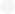 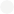 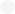 31
IIM DELHI CHAPTER NEWSLETTER
IIM DELHI CHAPTER NEWSLETTER  ISSUE N0. 51, OCT. 2023
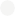 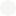 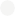 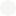 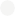 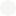 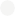 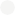 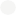 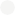 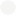 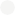 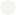 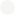 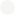 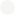 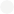 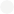 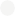 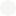 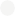 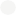 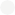 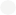 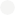 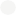 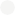 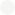 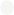 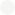 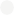 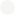 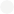 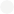 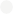 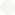 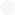 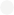 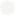 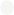 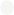 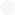 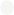 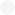 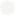 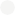 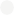 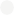 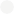 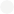 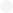 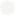 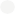 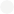 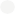 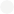 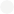 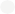 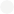 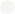 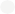 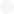 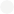 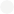 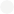 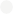 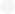 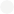 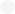 Electrolyser capacity: 10GW in full phase
Power source: Not revealed
Planned use of H2: Export to Germany, although no agreements to this effect have been signed.
Development schedule: The first 400MW phase is due to start operations by 2028, but timelines for scaling up have not been disclosed.
Expected cost: $34bn
 
4. Western Green Energy Hub
Location: Western Australia, specifically, the Goldfields-Esperance region in the southeast of the state
Developers: InterContinental Energy (based in Singapore), CWP (founded in Serbia), the Mirning Traditional Lands Aboriginal Corporation, and potentially South Korean power company Kepco
Estimated annual production: 3.5 million tonnes
Electrolyser capacity: 35GW (BNEF estimate)
Power source: 50GW of wind and solar
Planned use of H2: Unknown, although co-developer Kepco, which signed a memorandum of understanding to co-develop the project in July, is already exploring imports of ammonia and hydrogen to South Korea for co-firing in existing fossil-fuel-fired power plants.
Development schedule: Site assessment is ongoing, with FID due in 2027.
Expected cost: Not disclosed.
 
5. Hydrogen City
Location: Texas, with pipelines to deliver H2 to the port of Corpus Christi
Developer: Green Hydrogen International
Estimated annual production: 3 million tonnes
Electrolyser capacity: Unknown
Power source: 60GW of onshore wind and solar
Planned use of H2: Export to Asia as green ammonia, feedstock for fertilisers, sustainable aviation fuel and rocket fuels, and co-firing in domestic power plants.
Development schedule: A first phase, drawing on 2GW of upstream renewables and using two salt caverns for storage, is due to start operations in 2026, but no timeline has been given on when the full phase will start construction.
Expected cost: Not disclosed.
32
IIM DELHI CHAPTER NEWSLETTER
IIM DELHI CHAPTER NEWSLETTER  ISSUE N0. 51, OCT. 2023
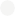 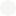 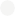 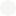 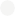 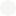 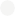 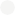 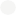 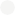 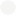 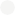 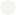 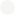 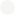 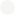 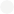 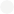 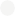 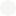 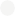 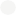 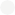 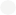 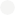 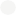 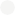 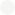 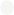 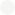 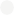 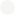 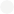 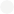 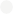 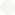 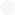 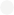 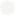 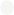 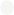 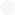 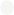 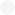 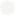 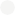 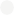 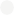 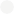 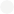 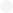 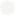 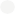 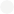 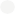 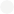 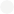 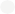 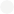 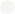 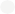 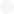 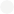 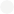 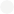 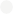 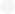 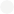 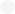 6. Unnamed SCZONE Ain Sokhna project
Location: Ain Sokhna, in Egypt's Suez Canal Economic Zone
Developer: ACME, an Indian renewables developer
Estimated annual production: 2.1 million tonnes
Electrolyser capacity: 18GW (BNEF estimate)
Power source: Not revealed
Planned use of H2: Unknown, but would probably used for refuelling ships passing through the Suez Canal and/or exports
Development schedule: Construction of an initial 100,000 tonnes-a-year pilot is reportedly due to kick off in early 2024, but no firm date on start of operations of the full project.
Expected cost: $12-13bn (although this may only refer to the cost of the pilot)
 
7. Hyrasia One
Location: Kuryk, Kazakhstan
Developer: Hyrasia One (a subsidiary of German developer Svevind)
Estimated annual production: 2 million tonnes
Electrolyser capacity: 20GW
Power source: 40GW of wind and solar built in the country’s southwestern steppes
Planned use of H2: Export as ammonia, probably to Europe (via pipeline)
Development schedule: FID is due in 2026, with first production expected in 2030 and full capacity onstream from 2032. Preliminary studies were kicked off in June, and an investment agreement has already been signed with the Kazakh government.
Expected cost: $40-50bn
 
8. Green Energy Oman
Location: Duqm, Oman
Developers: Oil major Shell, Intercontinental Energy, Omani state-owned oil firm OQ, and Kuwait-based EnerTech Holdings
Estimated annual production: 1.8 million tonnes
Electrolyser capacity: 14 GW (BNEF estimate)
Power source: 25 GW of wind and solar
Planned use of H2: Domestic use and export as ammonia to international markets
Development schedule: FID after 2026, although it is unclear whether this refers to the first phase powered by 4 GW of renewables (for which the consortium had been awarded land in the Oman’s first green H2 auction) or the full production capacity.
33
IIM DELHI CHAPTER NEWSLETTER
IIM DELHI CHAPTER NEWSLETTER  ISSUE N0. 51, OCT. 2023
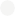 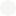 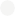 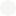 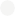 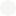 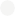 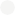 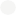 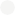 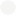 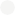 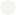 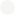 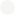 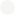 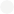 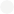 IIM DELHI CHAPTER NEWSLETTER  ISSUE N0. 51, OCT. 2023
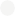 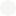 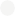 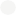 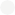 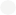 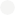 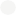 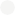 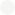 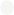 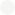 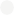 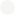 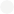 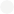 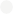 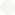 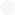 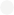 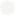 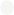 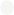 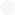 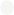 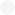 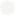 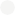 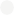 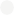 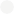 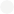 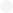 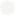 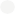 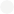 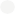 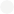 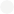 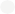 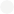 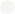 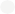 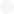 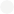 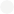 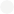 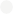 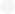 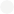 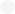 Expected cost: $40bn
 
10. Unnamed Mozambique project
Location: Inhambane, southern Mozambique
Developers: UK-based Jearrard Energy Resources, founded in 2021
Estimated annual production: 1.6 million tonnes
Electrolyser capacity: Not disclosed
Power source: 12GW of solar power
Planned use of H2: Mainly export to Europe, some volumes to be used in Mozambique and neighbouring countries
Development schedule: Construction to kick off in mid-2024, but start of operations unknown.
Expected cost: Not disclosed.
 
11. Australian Renewable Energy Hub
Location: The Pilbara region in the north of Western Australia
Developers: Oil major BP, Australian-headquartered bank Macquarie, InterContinental Energy, and CWP
Estimated annual production: 1.6 million tonnes
Electrolyser capacity: Estimated to be 14GW
Power source: 26GW of wind and solar
Planned use of H2: Domestic markets and export, as well as supplying renewable power directly to the local customers.
Development schedule: At the end of 2022, 
Expected cost: Not disclosed.

Source: Hydrogen insight,  Accelerate Hydrogen Newsletter, 07 Sept 2023
The World’s Largest Low-Carbon Steel Plant Moves Closer to Completion
H2 Green Steel’s new $1.6 billion investment puts its hydrogen-fueled plant on track to open in 2025, in what would be a first for the hard-to-decarbonize industry. The plan to build the world’s first large-scale green steel plant just moved closer to becoming a reality as the forthcoming facility will be the first at-scale test of its capabilities. The plant will combine more than 700 megawatts of hydrogen electrolyzers with a set of electric arc furnaces capable of producing up to 5 million metric tons of green steel by 2030.
34
IIM DELHI CHAPTER NEWSLETTER
IIM DELHI CHAPTER NEWSLETTER  ISSUE N0. 51, OCT. 2023
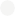 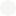 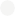 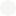 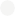 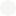 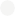 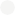 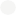 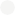 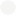 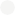 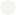 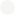 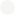 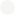 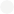 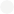 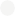 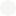 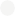 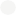 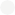 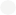 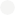 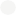 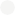 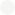 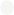 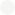 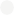 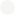 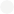 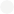 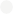 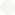 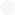 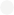 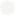 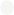 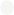 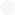 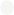 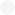 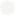 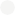 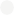 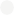 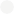 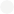 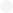 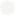 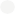 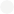 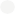 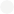 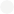 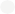 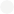 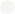 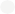 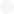 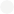 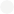 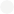 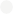 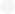 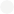 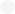 That’s just a fraction of the nearly 2 billion metric tons of steel produced globally each year, highlighting the massive challenge the world faces in curbing a source of carbon emissions that exceeds the CO2 output of the European Union as a whole. Still, the H2 Green Steel plant would be a milestone for the push to decarbonize steel by substituting clean hydrogen for fossil fuels - a technique thought to be among the most promising ways to tackle the problem.

While other routes to cutting the carbon emissions of steelmaking are being developed - like Boston Metal​’s process of molten oxide electrolysis - they’re much further from the sort of full-scale commercialization. 

H2 Green Steel is one of a growing number of companies and consortia of metals and energy giants with fossil-free steel on its mind. These organizations mostly all plan to use zero-carbon hydrogen to process iron ore into direct reduced iron (DRI), which can then be converted into steel using electric arc furnaces powered by clean energy. This process would replace the coal- and coke-based blast furnaces. It can cut carbon emissions by more than 95 percent compared to the traditional method. 

But this emerging hydrogen-based process is much more costly than using fossil fuels. It also requires green hydrogen production at scales that have only just begun to be planned. The 700 megawatts of electrolyzers that H2 Green Steel plans to build represent one of the largest such hydrogen commitments in Europe to date.

It is estimated that the green steel made using hydrogen would cost roughly one-third more than traditional steel, and that producing the amount of green hydrogen needed to fully decarbonize the EU’s steelmaking capacity would require a 20 percent increase in electricity production.  

Cost of electrolytic hydrogen will have to fall from today’s level of $5 to $6 per kilogram to below $2 per kilogram to make this green steel process cost-competitive with steel produced via traditional methods. Average zero-carbon electricity prices must also fall to $15 to $20 per megawatt-hour or lower to eliminate the cost premium of green steel. 

In addition to these challenges around cost, the green steel process is both capital-intensive and unproven at a large scale.
35
IIM DELHI CHAPTER NEWSLETTER
IIM DELHI CHAPTER NEWSLETTER  ISSUE N0. 51, OCT. 2023
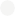 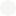 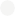 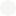 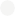 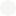 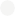 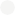 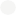 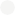 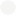 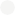 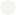 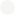 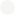 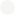 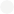 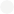 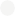 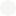 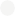 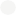 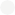 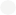 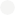 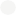 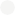 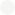 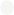 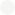 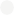 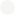 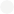 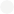 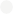 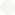 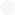 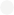 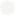 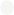 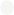 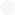 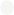 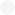 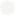 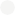 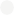 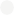 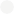 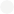 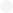 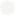 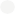 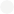 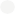 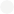 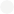 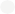 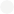 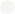 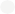 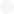 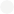 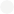 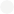 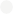 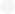 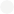 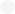 One key success factor for the company has been securing customers willing to pay the ​green premium” to offset the higher upfront costs of producing lower-carbon steel. H2 Green Steel last year announced pre-orders of 1.5 million metric tons of steel from customers including automakers BMW, Mercedes-Benz and Scania, appliance maker Electrolux, and primary steel suppliers such as Bilstein Group and Klöckner & Co., and said it secured price premiums of 20 to 30 percent for those purchases.

Sweden is Europe’s primary source of iron ore and it’s rich in carbon-free hydropower. In addition to the H2 Green Steel facility, Hybrit, a partnership of Swedish steelmaker SSAB, state utility Vattenfall and major iron ore producer LKAB, is scaling up its own hydrogen-fueled green steel pilot plant in the northern city of Luleå, and in 2021 delivered its first green steel to automaker Volvo Group.

Similar DRI-based green steel projects are also being developed by steelmakers elsewhere in Europe, including Luxembourg-based ArcelorMittal in Germany and Spain, Voestalpine in Austria and Salzgitter in Germany. But EU countries account for only around 7 percent of the world’s steel. China makes more than half of the global supply of steel, and its investments in reducing the carbon impact of that production remain in the early stages. And the U.S., which makes about 6 percent of the world’s steel, hasn’t yet seen any major investments in hydrogen-DRI green steelmaking. but efforts to jump-start a U.S. green steel industry are underway. Corporate consortia, like the First Movers Coalition, organized by the U.S. State Department and the World Economic Forum, have already pledged to buy a certain portion of green steel by 2030. 

But ultimately, what will go the furthest to boost green steel is creating the supply and demand linkages. 

Source : RMI Spark Newsletter, September 14, 2023 (Canary Media)
Visit of IIM Delhi Chapter Members to M/s Samyak Metals Pvt. Ltd.  Dharuhera (Haryana) on 23rd September 2023
A team of 14 members of the Chapter visited the Works of M/s Samyak Metals Pvt. Ltd. located at Dharuhera (Haryana) on 23rd September 2023. This Company is a leading producer of Aluminium Alloys in India with 18 years of rich.
36
IIM DELHI CHAPTER NEWSLETTER
IIM DELHI CHAPTER NEWSLETTER  ISSUE N0. 51, OCT. 2023
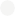 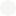 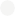 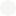 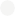 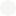 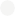 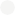 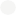 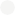 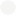 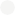 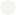 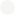 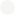 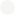 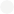 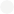 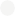 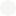 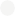 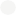 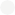 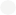 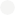 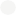 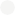 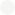 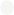 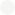 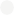 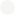 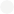 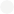 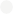 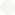 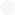 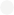 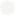 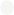 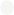 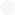 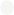 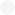 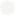 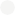 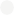 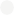 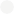 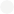 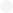 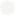 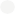 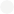 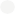 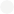 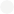 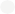 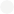 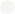 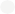 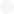 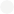 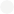 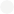 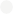 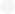 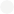 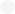 The team was warmly received. After reaching a detailed presentation was made about the products, technology and operations of the company.
 
The team members interacted with the management of the company. Chairman of the Chapter briefed the management about the activities of IIM and requested the management to promote the membership of IIM in M/s Samyak Metals Pvt. Ltd. The members were taken around to the different units of the Plant and explained the operation and quality aspects. The members had the opportunity to witness the operations of segregation of aluminium scrap, recycling procedure, melting process and ingot casting and also the process of transportation of molten alloy to nearby customers and associated safety measures for transportation of the molten material.
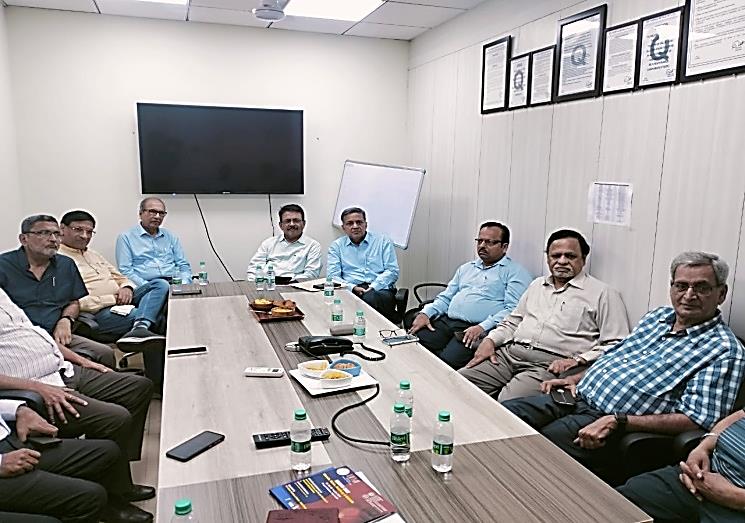 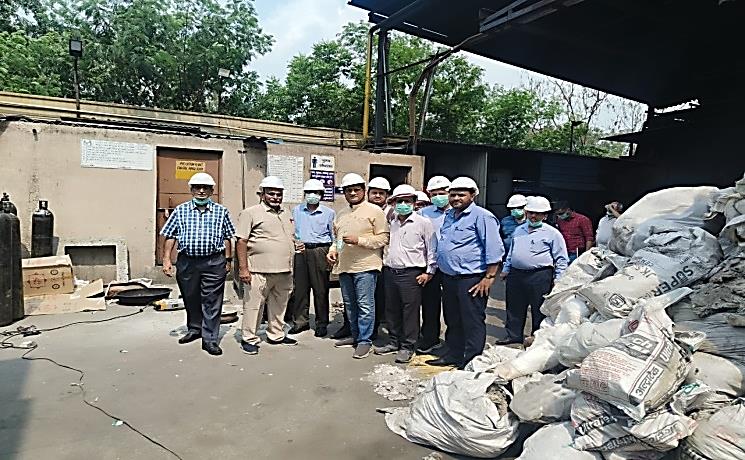 37
IIM DELHI CHAPTER NEWSLETTER
IIM DELHI CHAPTER NEWSLETTER  ISSUE N0. 51, OCT. 2023
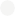 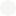 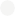 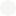 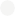 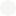 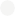 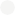 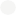 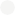 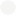 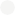 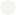 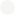 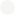 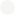 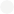 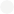 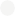 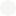 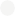 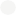 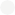 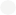 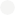 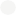 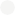 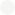 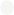 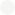 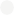 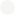 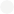 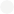 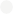 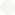 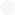 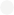 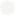 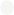 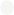 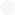 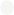 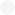 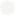 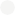 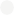 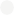 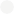 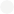 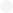 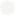 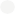 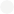 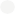 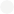 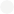 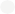 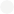 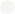 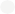 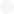 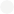 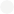 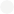 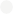 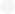 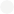 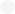 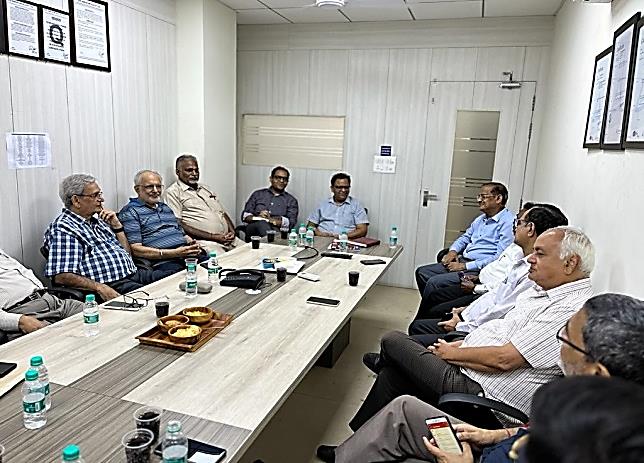 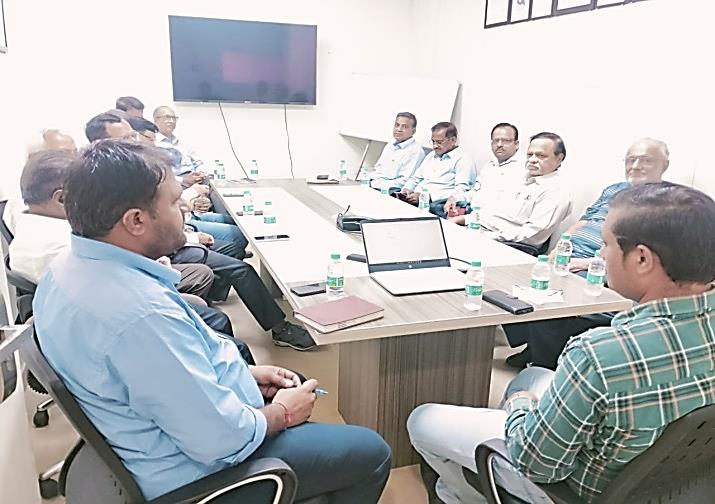 The Company is equipped with a Quality Testing Laboratory. The members visited the Laboratory and were impressed with the facilities of the Lab. Cleanness and housekeeping of the Works was quite impressive.

The visit widened the perspective of the visiting team in the area of Aluminium alloys.
38
IIM DELHI CHAPTER NEWSLETTER
IIM DELHI CHAPTER NEWSLETTER  ISSUE N0. 51, OCT. 2023
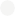 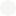 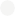 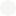 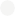 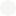 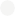 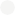 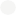 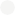 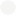 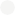 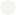 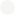 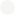 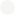 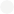 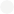 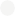 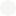 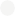 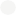 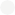 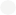 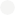 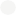 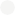 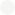 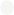 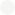 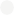 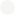 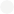 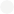 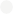 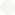 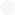 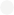 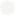 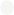 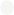 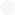 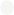 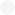 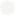 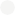 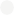 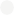 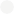 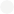 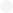 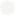 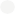 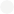 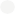 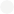 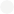 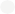 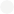 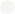 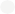 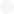 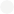 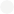 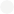 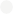 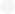 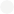 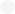 India’s First Large Private Gold Mine to Begin Production by Next Year End
The full-scale production of the country's first large private gold mine in Andhra Pradesh will begin by the end of next year, said Deccan Gold Mines Ltd Managing Director Hanuma Prasad. The Jonnagiri gold project, in which the pilot scale operation has already started, will produce about 750 kilogrammes of gold per annum once it begins its full-scale production, Prasad told PTI in an interview.
 
Deccan Gold Mines Ltd (DGML), the first and only gold exploration company listed on BSE, has a significant stake of 40 per cent in Geomysore Services India Limited which is developing the first private sector gold mine at Jonnagiri.
 
The mine, in which a total investment of about Rs 200 crore has been made so far, is producing about one kg of gold per month at present.
 
"In the Indian mine (Jonnagiri project) the construction is going on. By next year, around October-November, that will come into production," Prasad said.
 
The gold mine is located near Jonnagiri, Erragudi and Pagadirayi villages within the Tuggali Mandalam in the Kurnool district of Andhra Pradesh.
 
"The mine was granted...in 2013. It took about about 8-10 years to complete exploration (of the project)," Prasad explained.
 
The managing director further said that production from its another gold mining project in Kyrgyzstan, in which DGML has 60 per cent stake, is likely to begin in either October or November of 2024.
 
Source: The Economics Times, 8th October 2023
39
IIM DELHI CHAPTER NEWSLETTER
IIM DELHI CHAPPTER NEWSLETTER 
ISSUE N0. 51, OCTOBER 2023
IIM DELHI CHAPTER NEWSLETTER  ISSUE N0. 50, SEPT. 2023
IIM DELHI CHAPTER NEWSLETTER  ISSUE N0. 50, SEPT. 2023
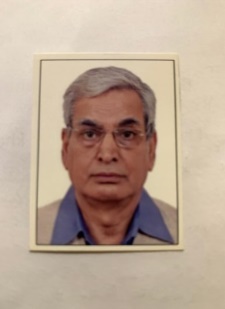 KNOW YOUR MEMBERS
NIRMAL KUMAR KAKKAR
Metallurgical Engineering  Graduate, University of Roorkee (now  IIT Roorkee) - 1971
PG Diploma in Business  Management – 1976
Diploma in Project Management - 1986
Technical Expertise
Design Development, Preparation of Feasibility Reports, Basic Engineering, Tender evaluation, Project Management, Project Monitoring, Erection and Commissioning of Steel Plant based Projects.
Working Experience
Steel Authority of India Limited (1972-2005)
Bhilai Steel Plant, Bhilai : 1972 - 1978
R&D Centre for Iron & Steel, Ranchi : 1978 - 2000
Corporate Office : 2000 - 2005
Somani Kuttner (India) Pvt Ltd., New Delhi - (2005-2016)
Vice President Projects
Advance Training
Visited DONICHERMET for training in agglomeration technology, at erstwhile USSR for nine month in 1979-80
Foreign Visits
Visited the following countries on official assignments : Australia, Egypt, South Africa, China, Germany, Switzerland, Italy
Recognitions
Received SAIL Gold Medal for 1984-85 from The Institution of Engineers (India). 
Award of Excellence by The Indian Institute of Metals, Ranchi Chapter for the year 1989-90,
Mecon Award from The Indian Institute of Metals : November 1996 
Independence Day Award by National Research & Development Centre ( NRDC) : August 1997
Fellow : The Institution of Engineers (India)
Life Member : The Indian Institute of Metals 
Life Member : Computer Society of India
Membership of 
Professional Bodies
40
IIM DELHI CHAPTER  NEWSLETTER